Week 7 Tuesday 5th May  2020
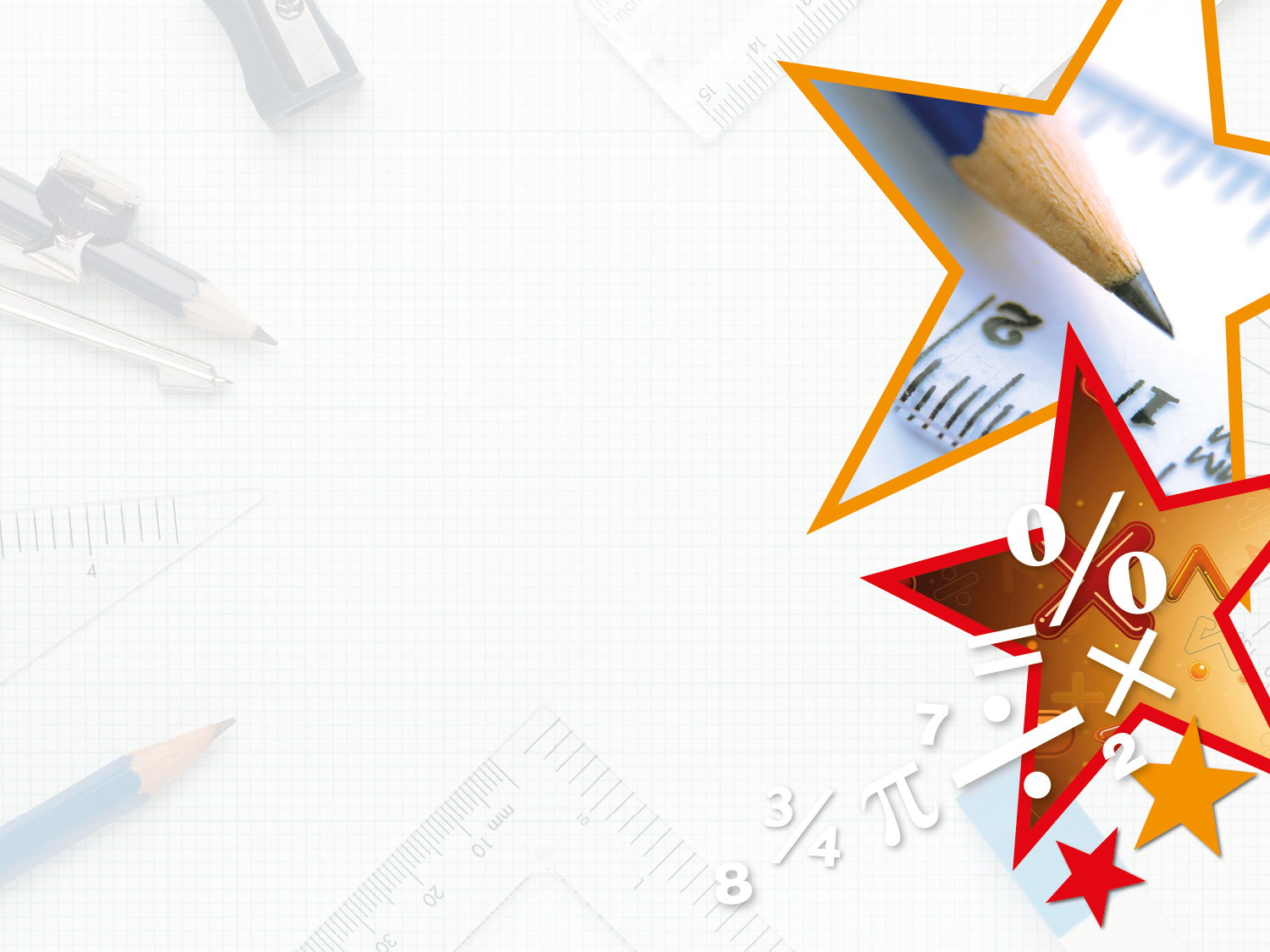 Year 3/4 – Summer Block 1 – Money
Step 3
5.05.20
Year 3/4: I can use rounding to estimate money
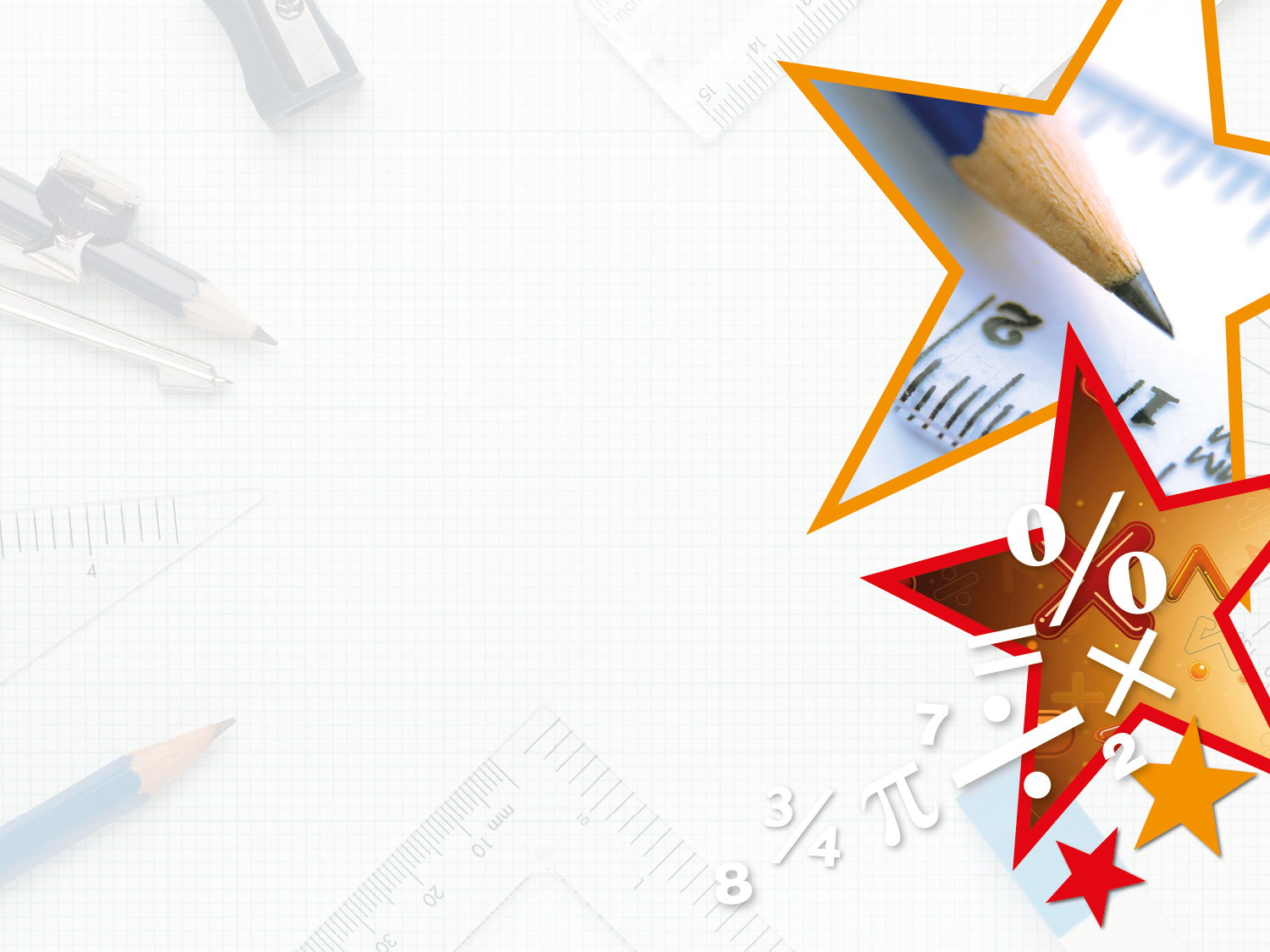 Introduction

Round each number to the nearest 100 and match 
it to the number line.
851
126
575
386
164
849
270
655
548
Y4
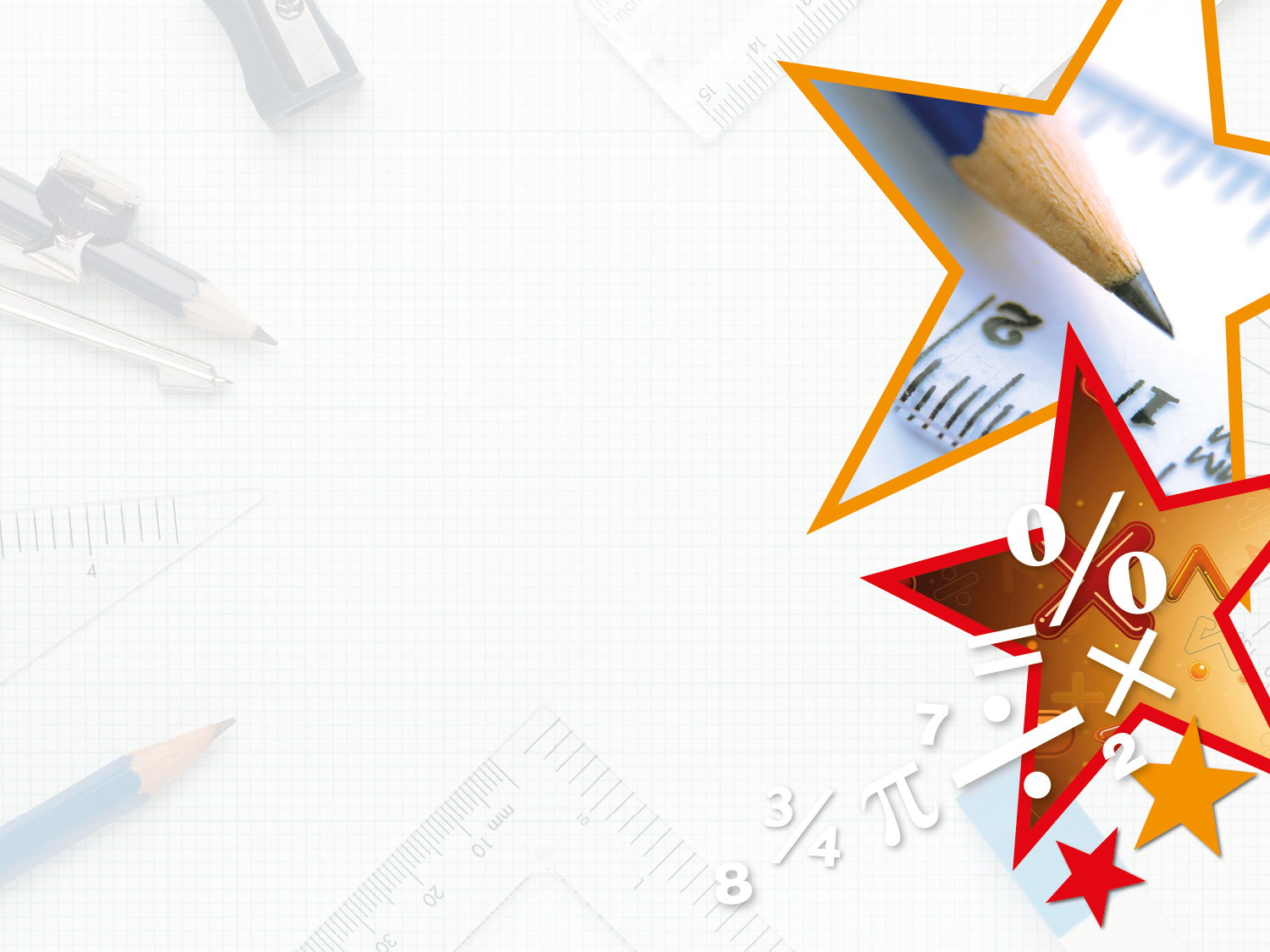 Introduction

Round each number to the nearest 100 and match 
it to the number line.
164
849
386
575
126
548
851
270
655
Y4
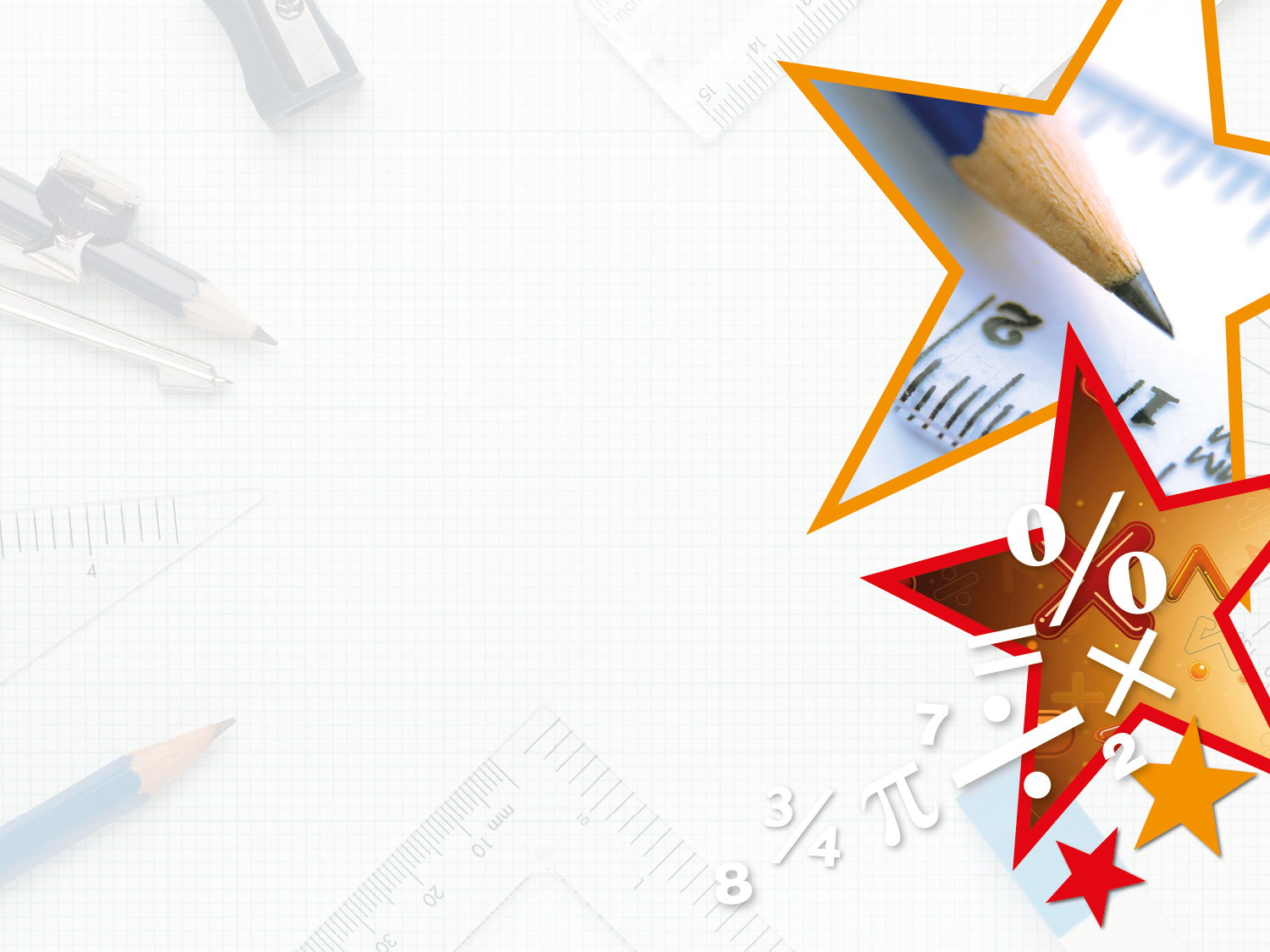 Varied Fluency 1

Which whole pounds does the given amount come in between?









Round the amount to the nearest pound.
£7.82
Y4
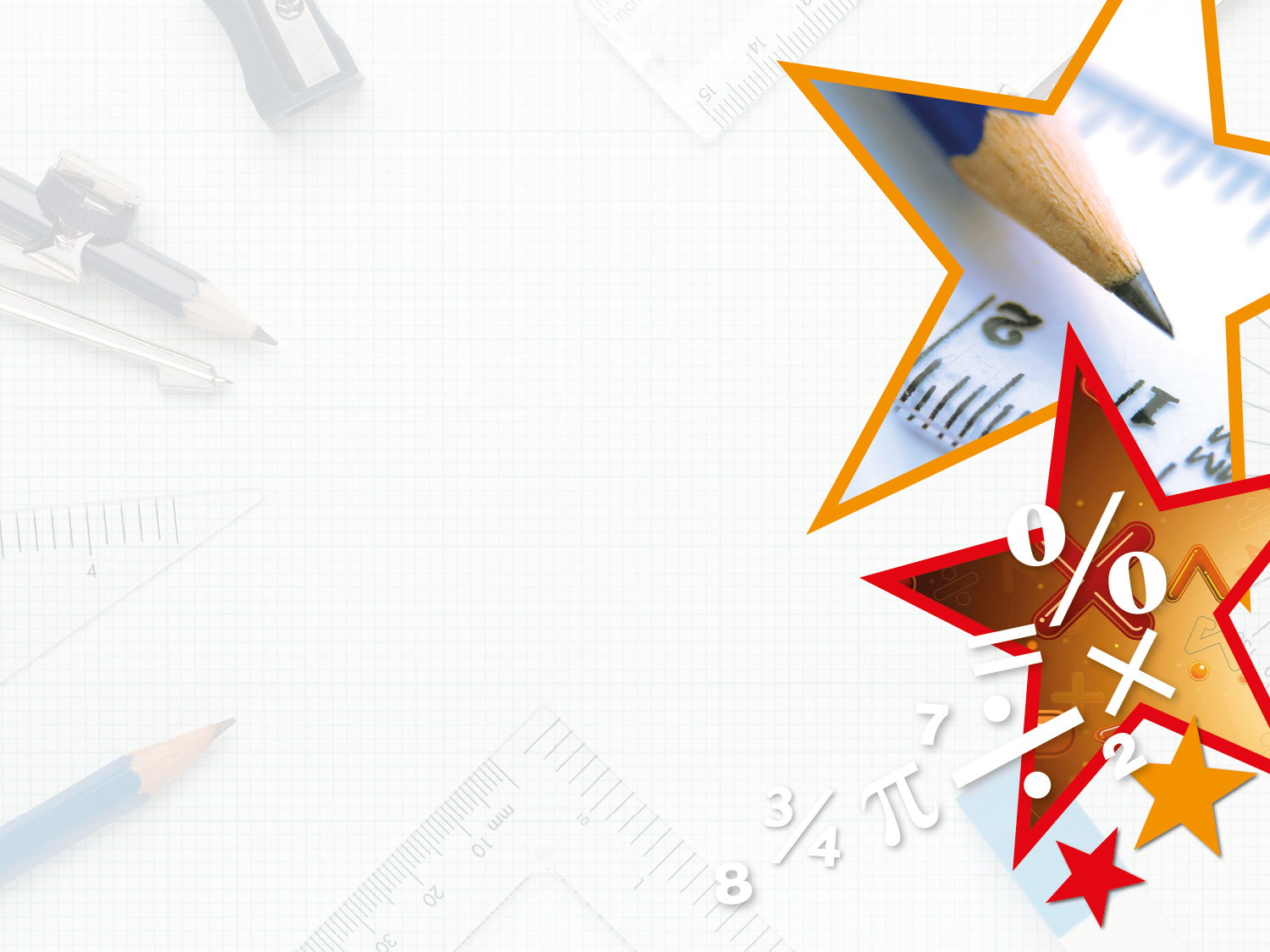 Varied Fluency 1

Which whole pounds does the given amount come in between?









Round the amount to the nearest pound.
£8.00
£7.82
£8.00
£7.00
Y4
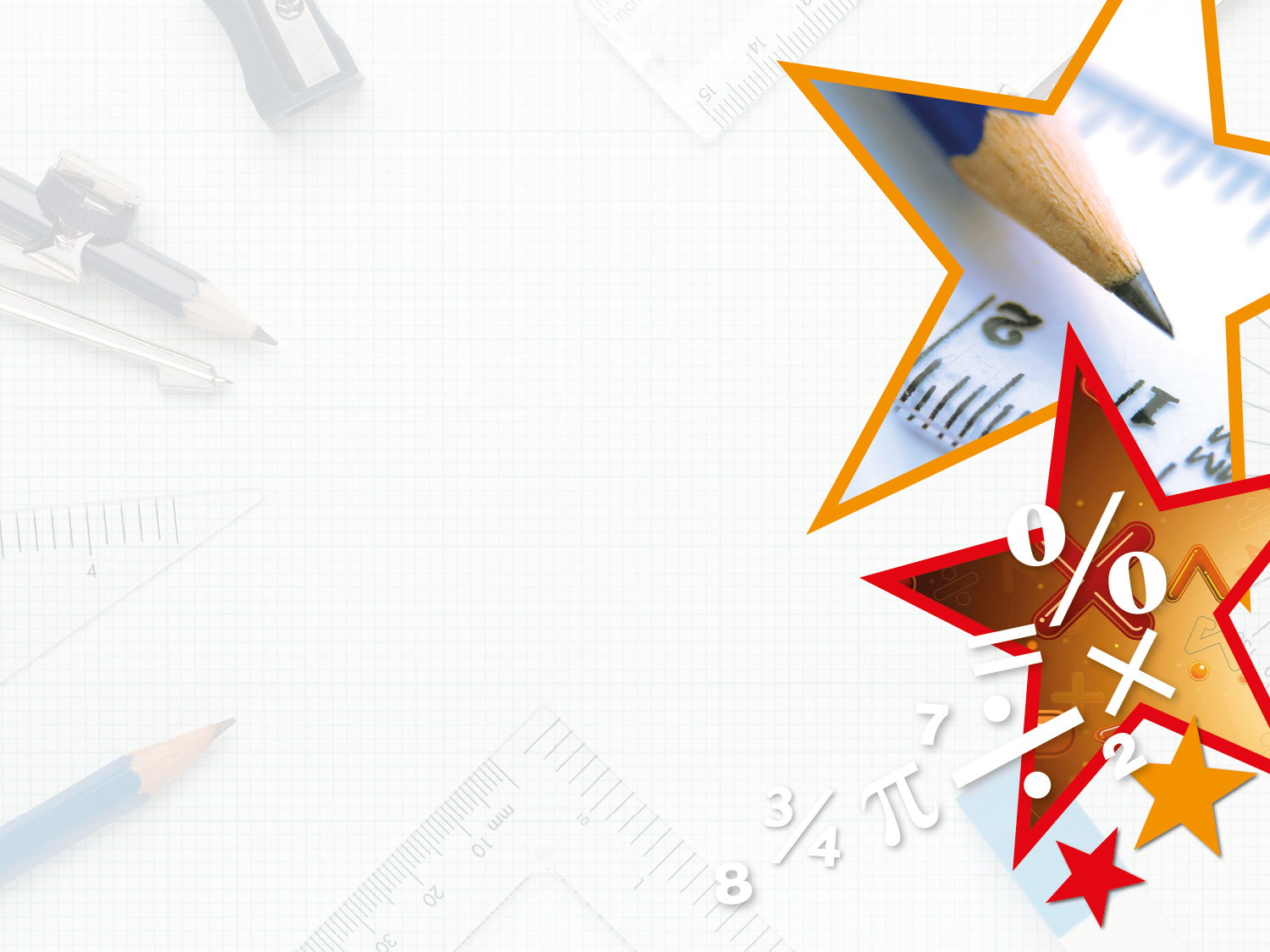 Varied Fluency 2

Match the amounts to the letters on the number line.
C
B
A
£6
£5
Y4
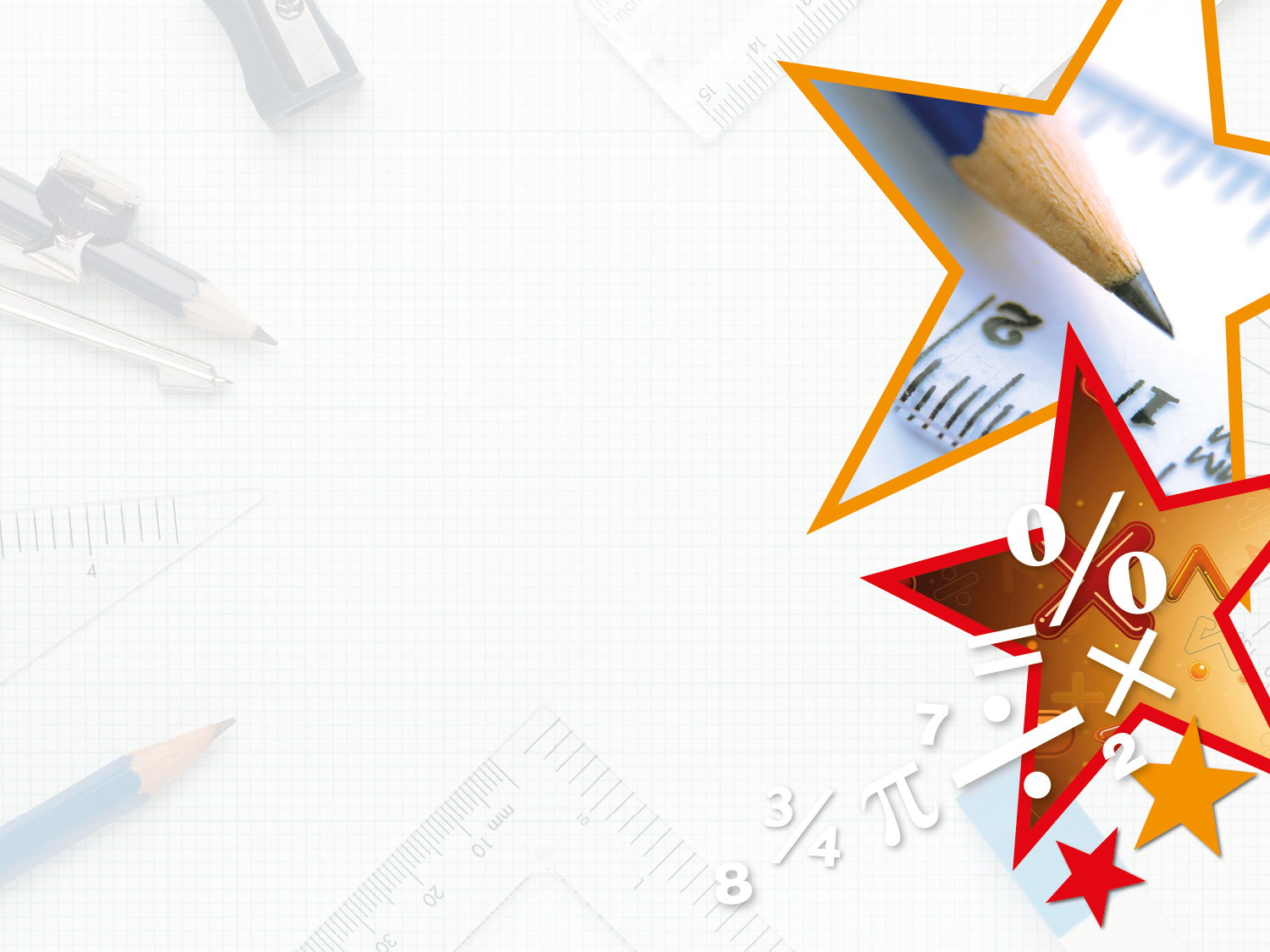 Varied Fluency 2

Match the amounts to the letters on the number line.
C
B
A
£6
£5
Y4
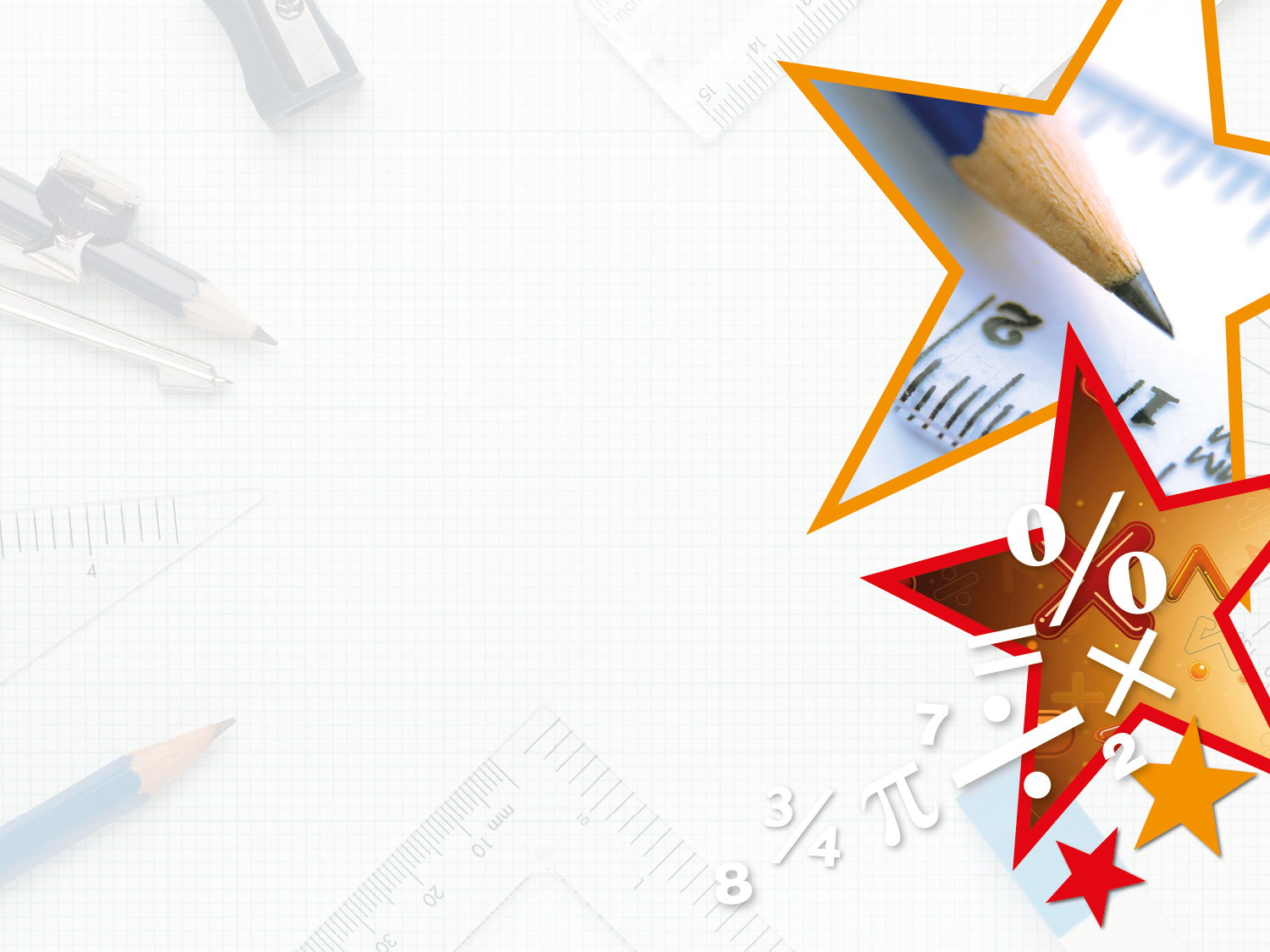 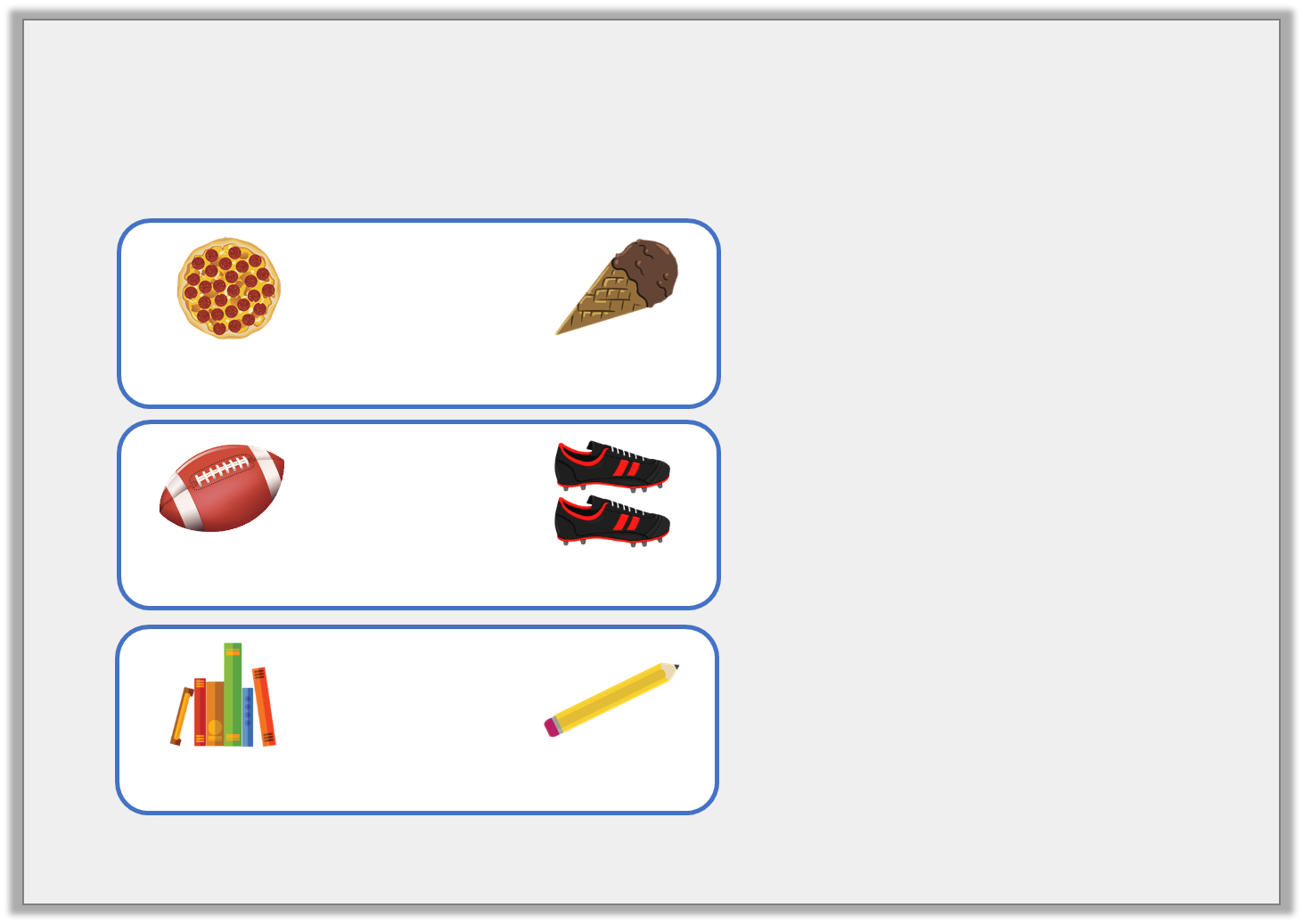 Varied Fluency 3

Match the items to the rounded totals.
Y4
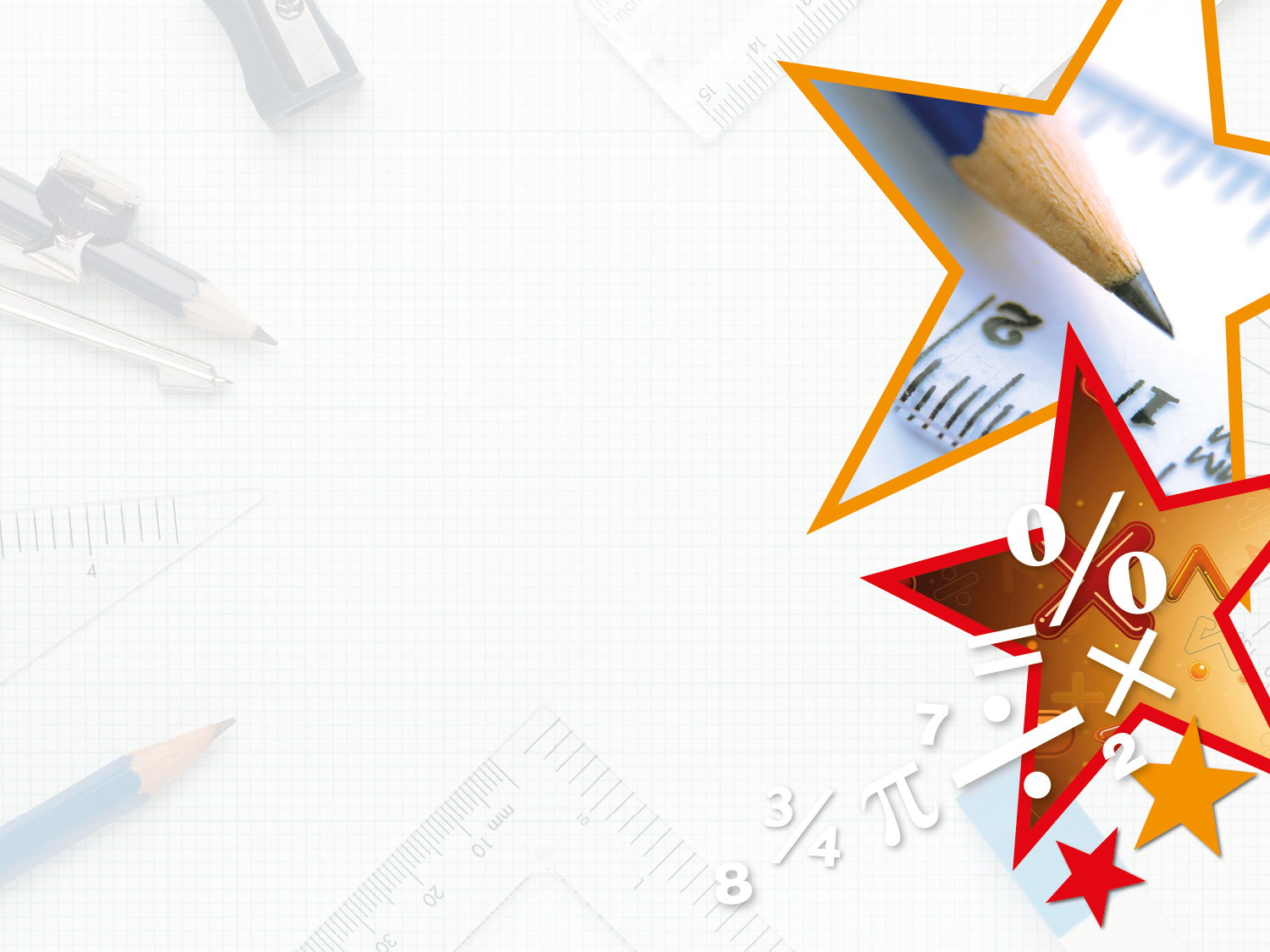 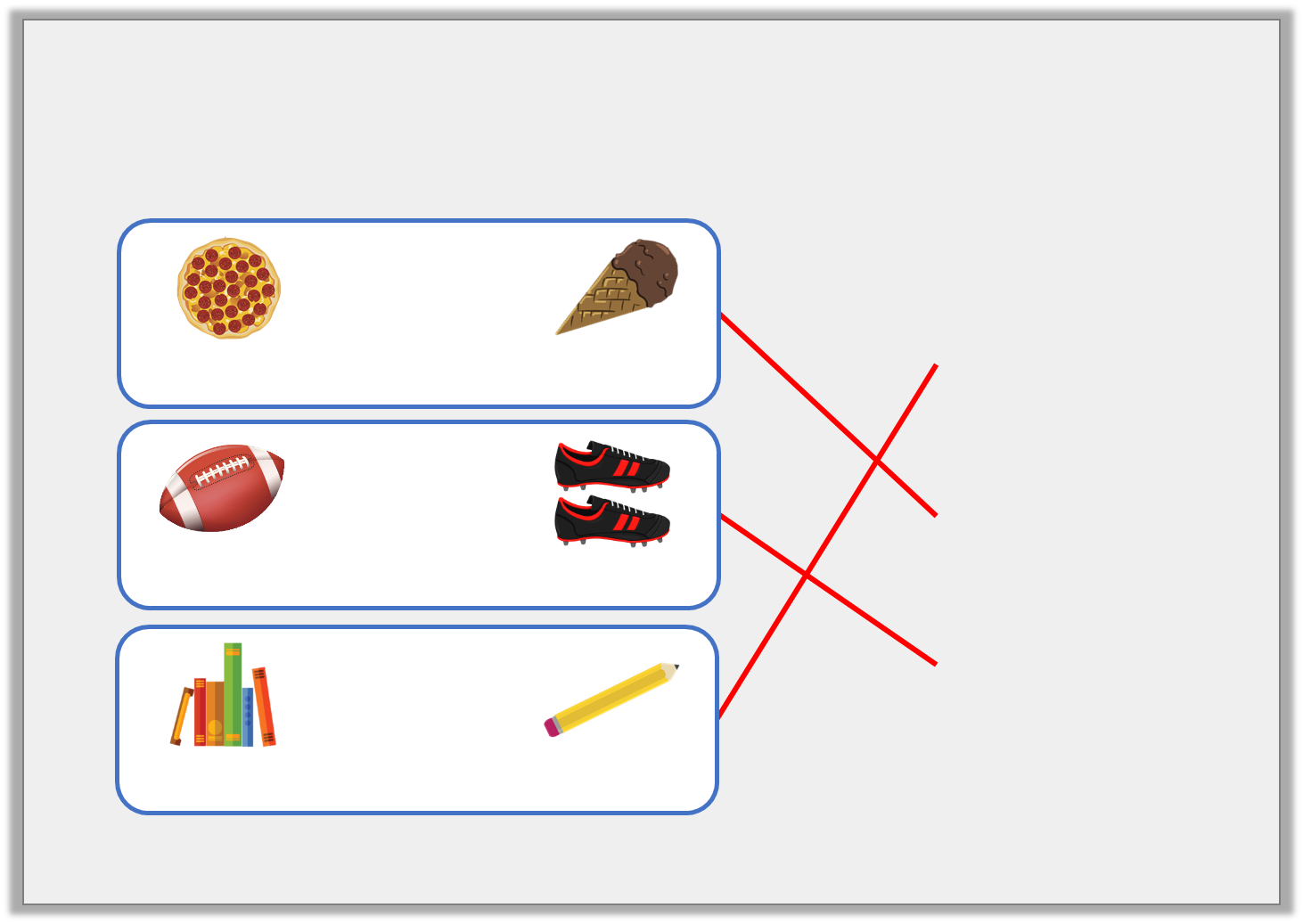 Varied Fluency 3

Match the items to the rounded totals.
Y4
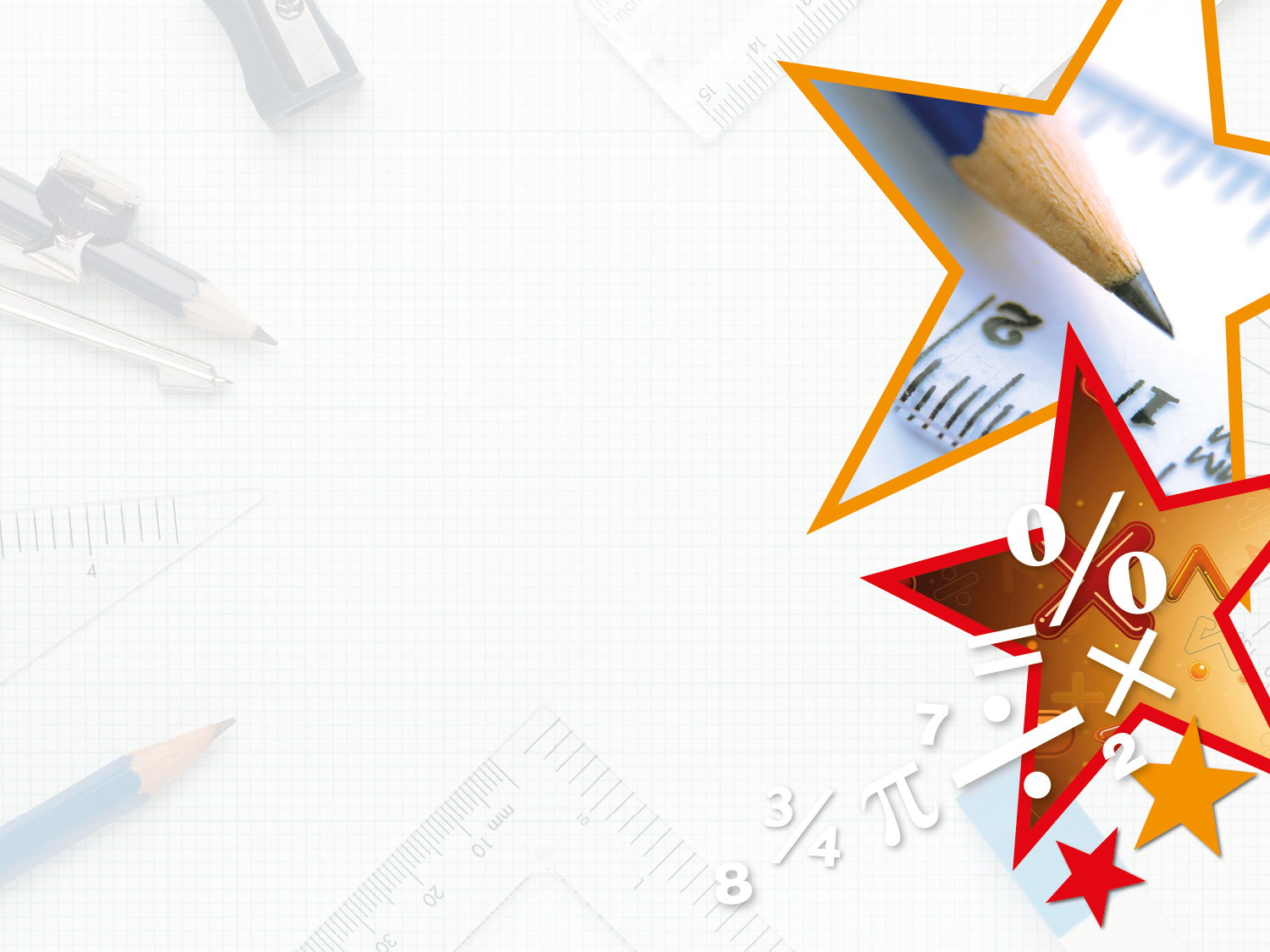 Varied Fluency 4

James wants to buy a pair of shorts for £4.54 
and a t-shirt for £5.28. 



What does each amount round to?



He has £12.00.
How much change will he receive approximately?
Y4
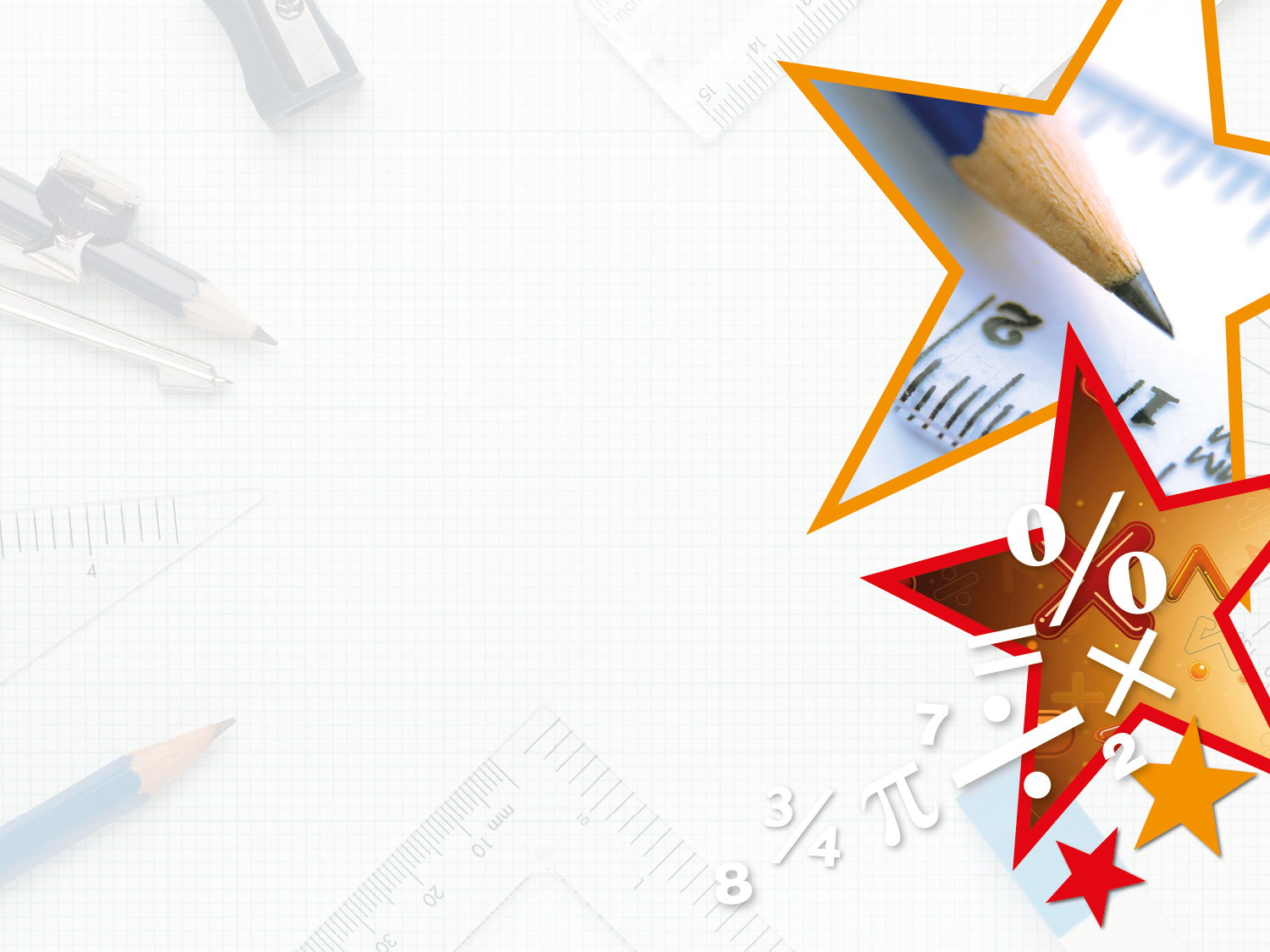 Varied Fluency 4

James wants to buy a pair of shorts for £4.54 
and a t-shirt for £5.28. 



What does each amount round to?
£5.00 and £5.00


He has £12.00.
How much change will he receive approximately?
£12 – £10 = £2.00
Y4
Wednesday 6th May 2020Lo: Year 3/4: I can use rounding to estimate money using reasoning and problem – solving
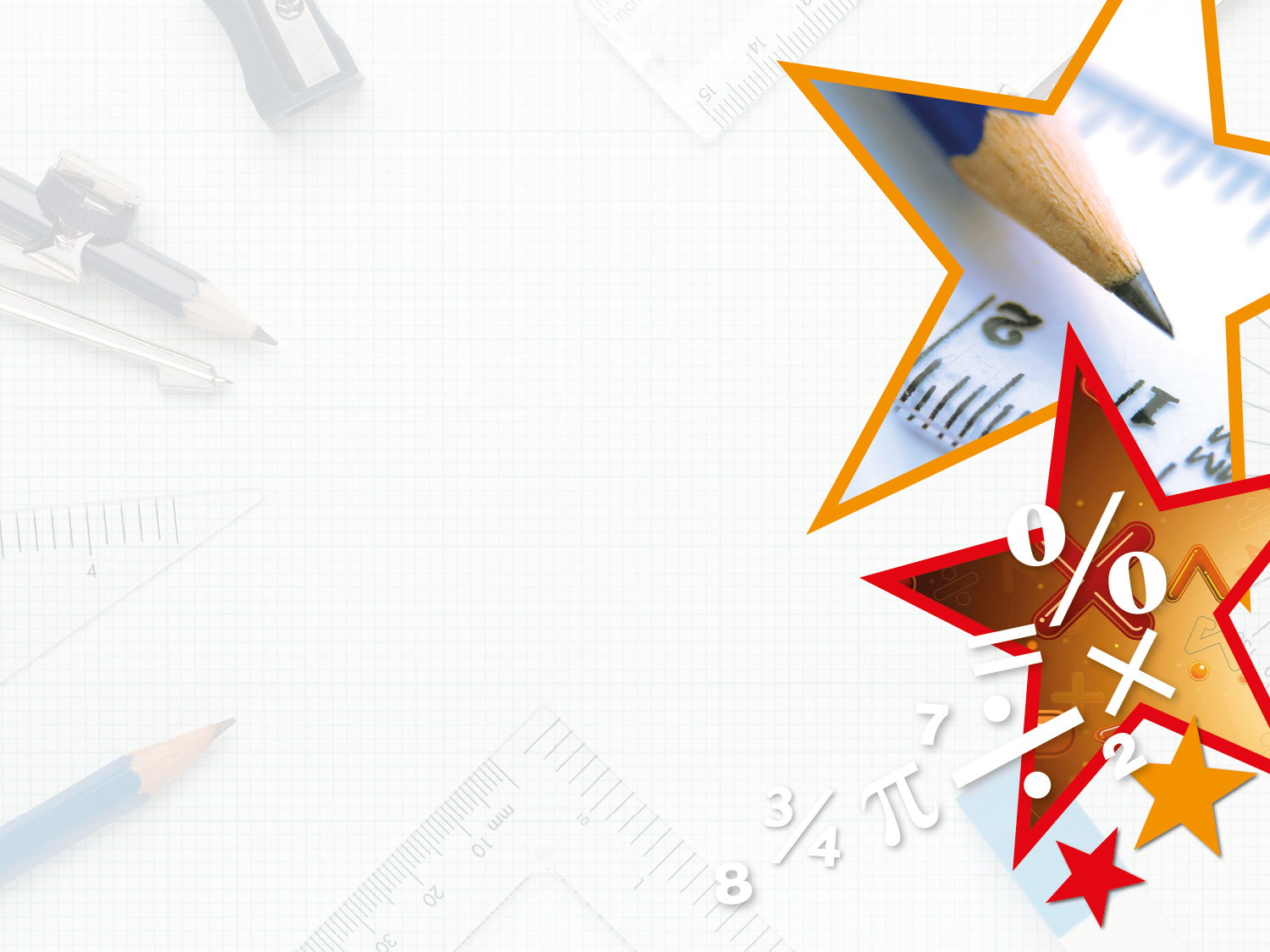 Reasoning 1

What amount could the arrow be pointing to? 










Explain why.
500p
600p
Y4
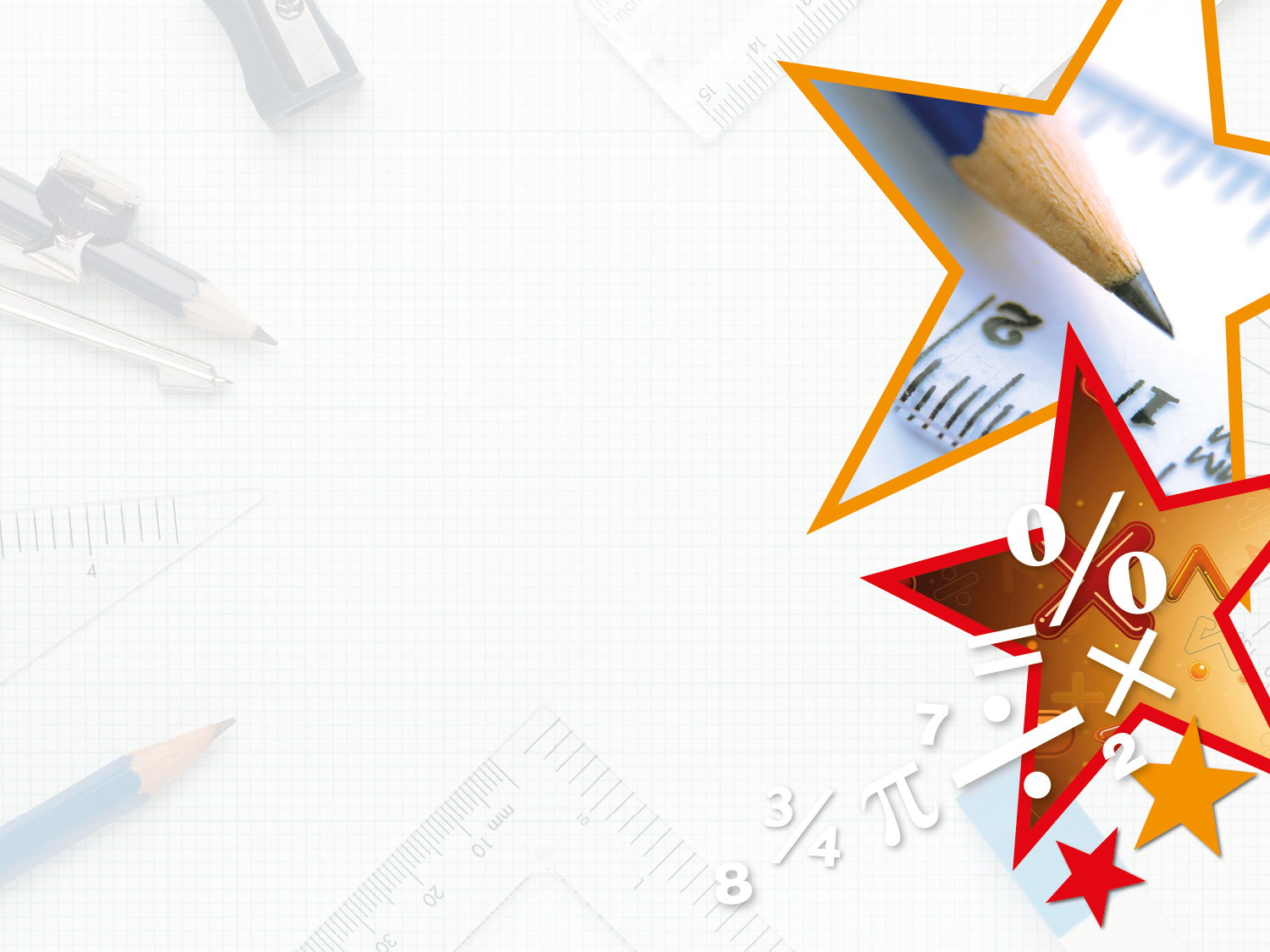 Reasoning 1

What amount could the arrow be pointing to? 










Explain why.

The arrow is pointing to less than a quarter of the way along the number line, so the amount must be less than…
500p
600p
Y4
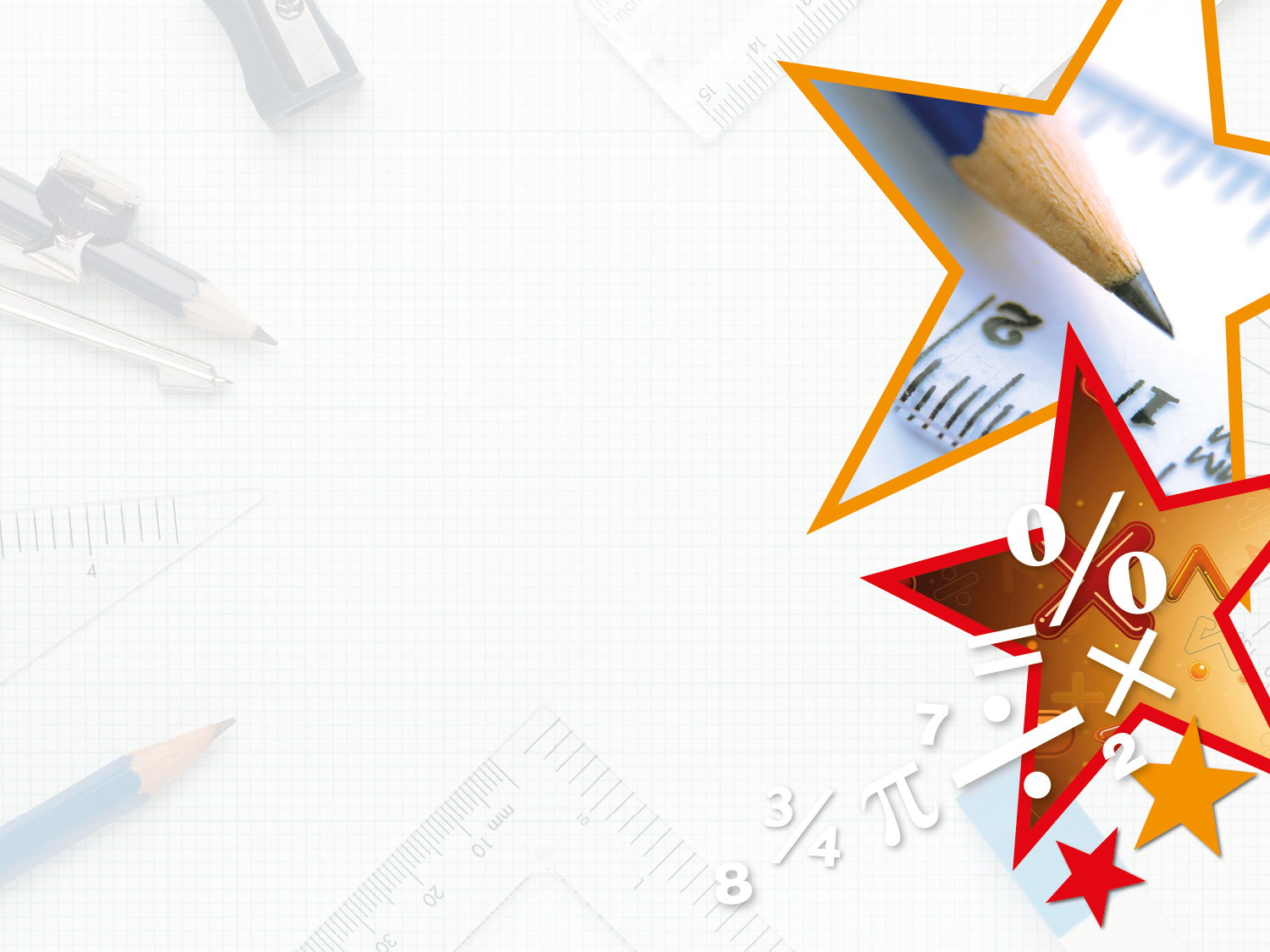 Reasoning 1

What amount could the arrow be pointing to? 










Explain why.

The arrow is pointing to less than a quarter of the way along the number line, so the amount must be less than 525p or £5.25. The price could be between £5.10 or 510p and £5.20 or 520p.
500p
600p
Y4
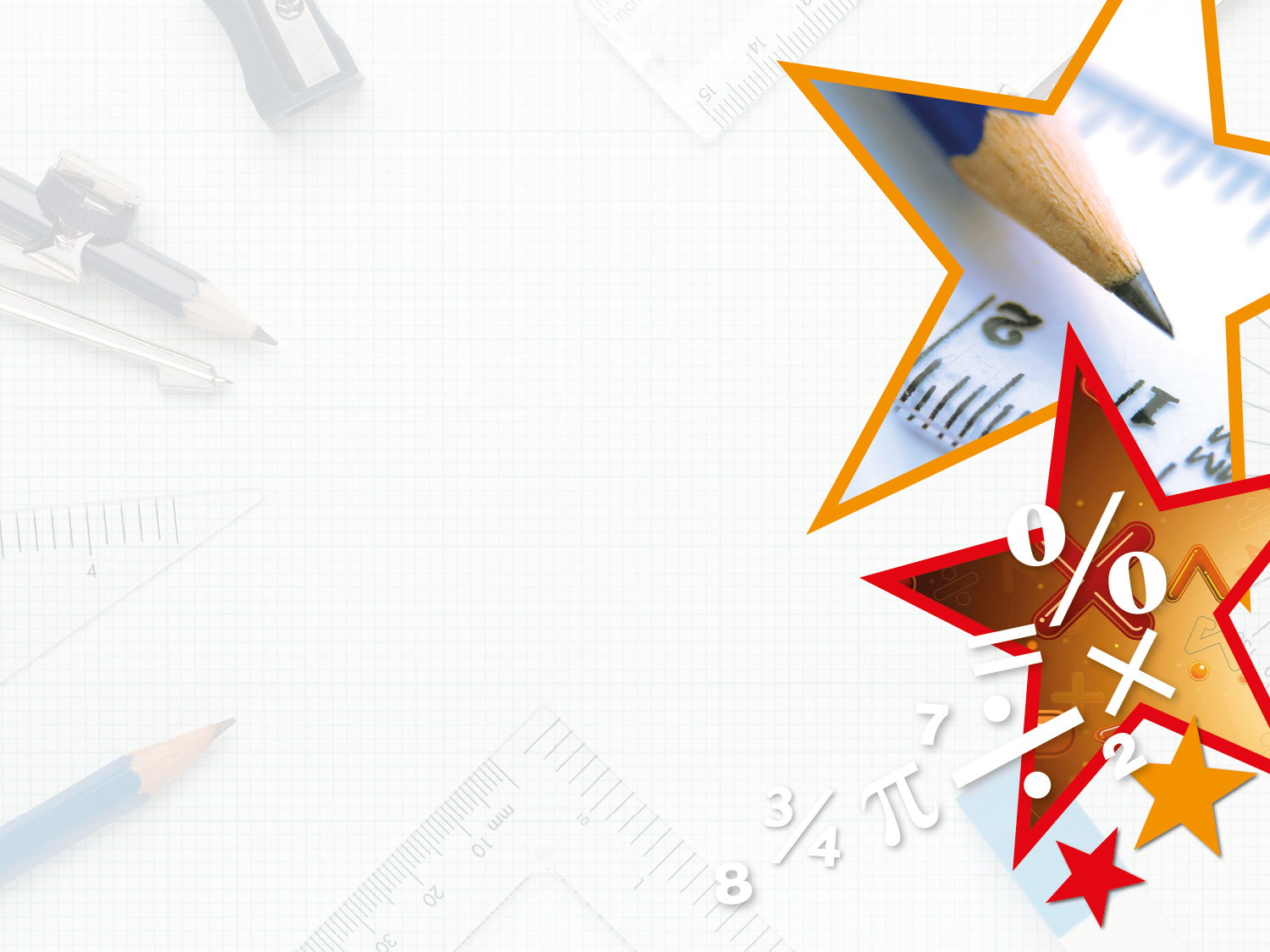 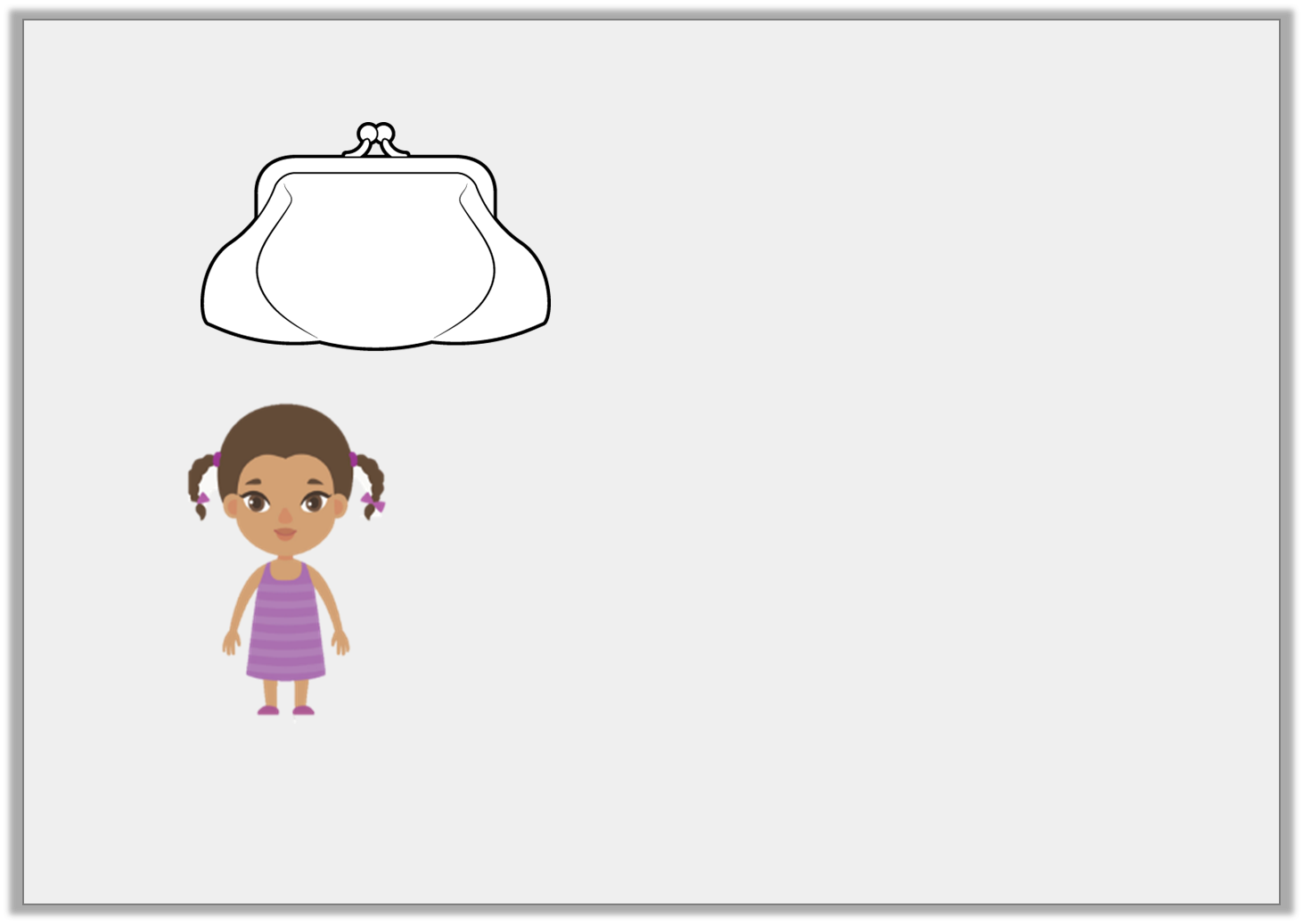 Reasoning 2

Cleo has:





She says,







Do you agree? Explain why.
£2.32
My amount rounds to £3.
Y4
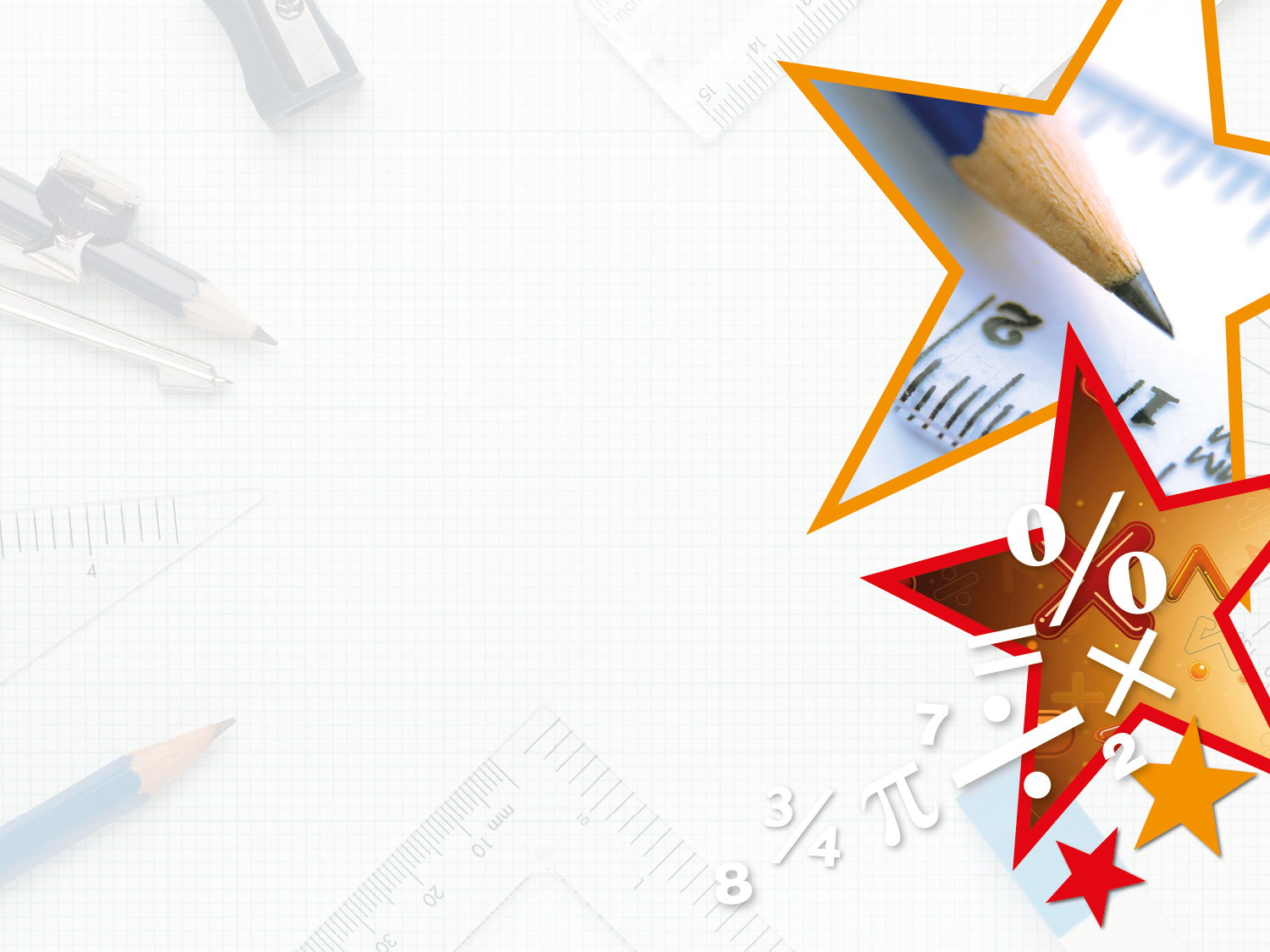 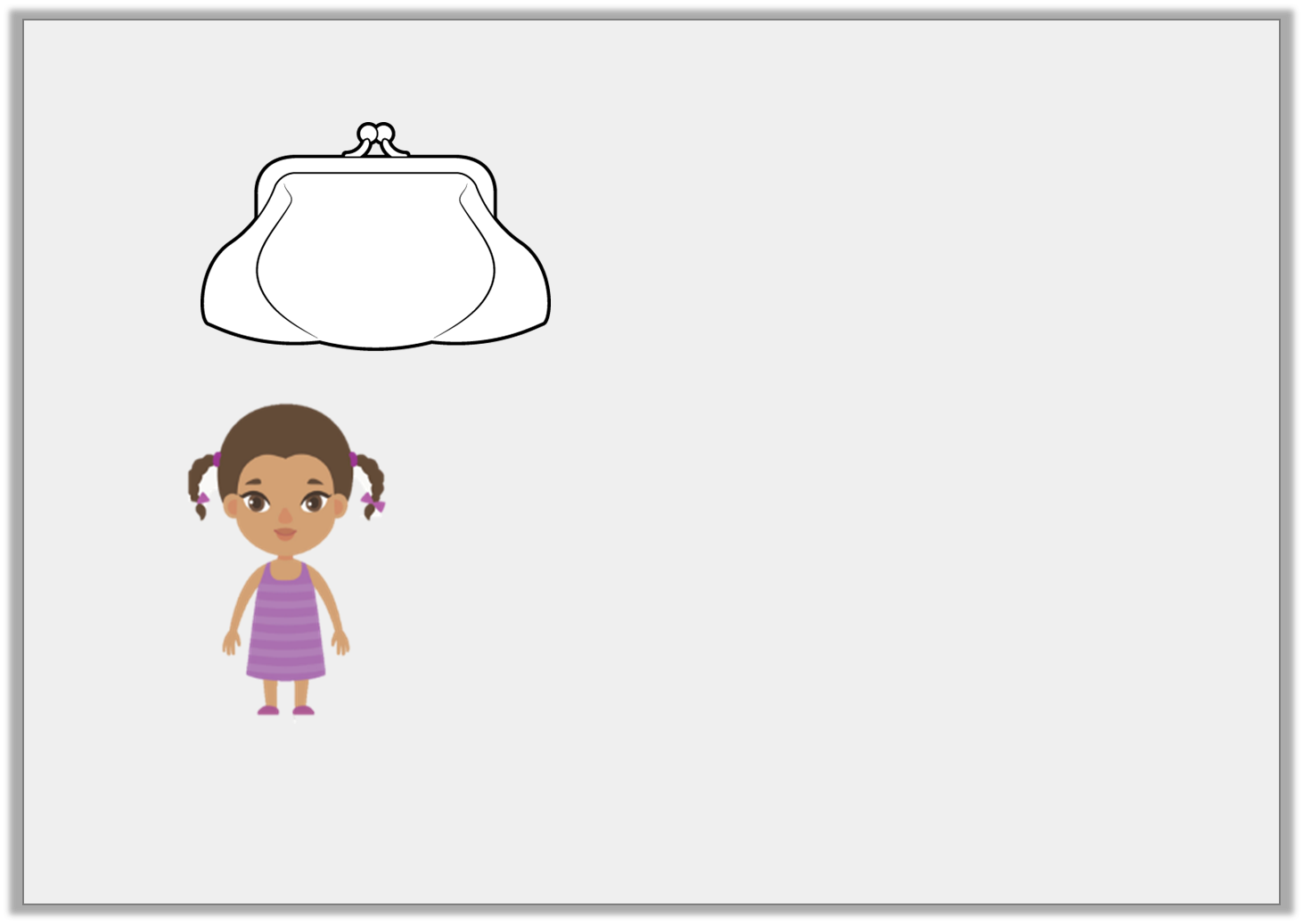 Reasoning 2

Cleo has:





She says,







Do you agree? Explain why.
I disagree because…
£2.32
My amount rounds to £3.
Y4
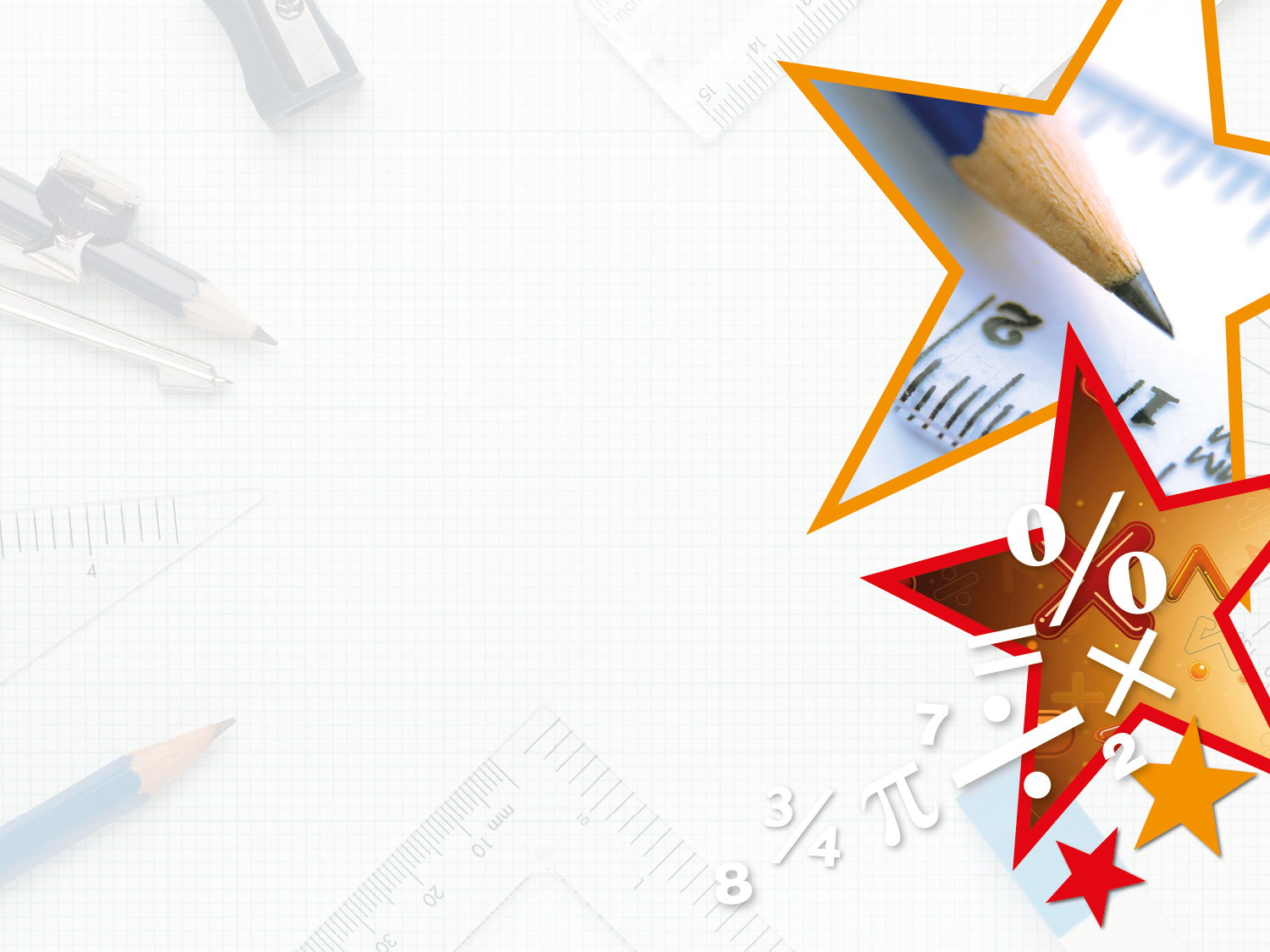 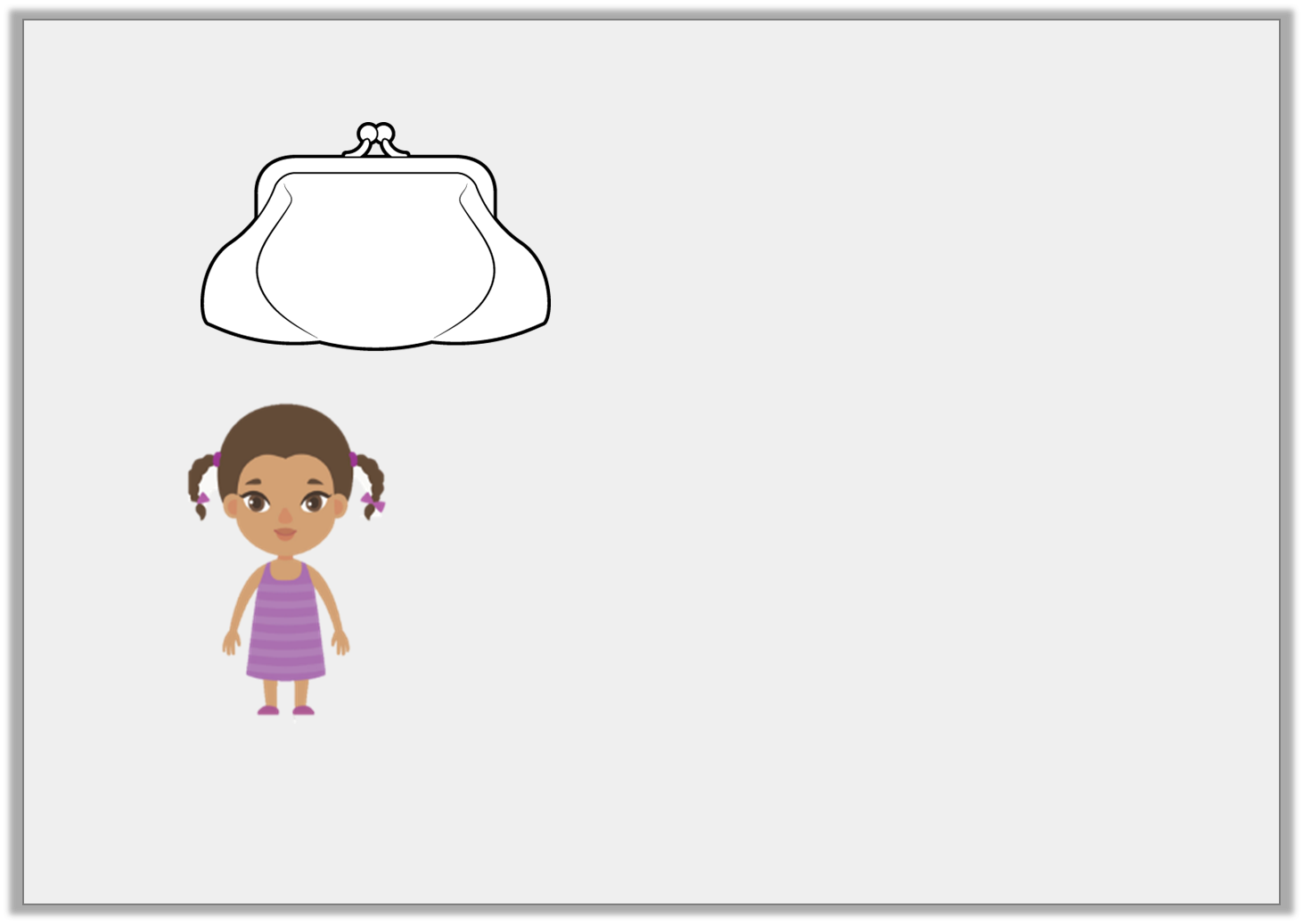 Reasoning 2

Cleo has:





She says,







Do you agree? Explain why.
I disagree because any amount less than £2.50 rounds down to £2.00. £2.32 is less than £2.50 and is nearer to £2.00 than £3.00.
£2.32
My amount rounds to £3.
Y4
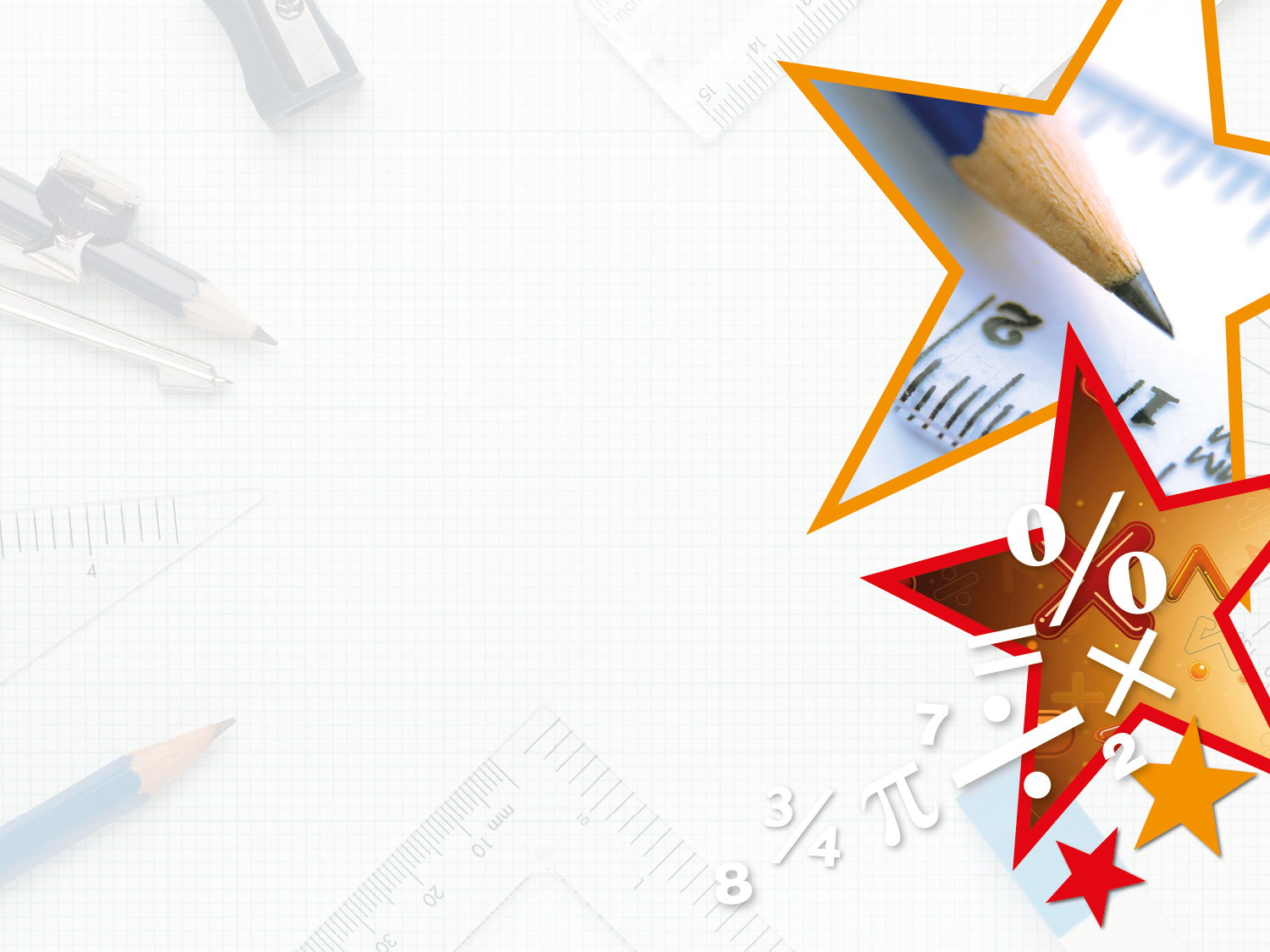 Problem Solving 1

Kaylum has these digit cards:










Find all the amounts he can make which round to 500p.
Y4
5
4
1
9
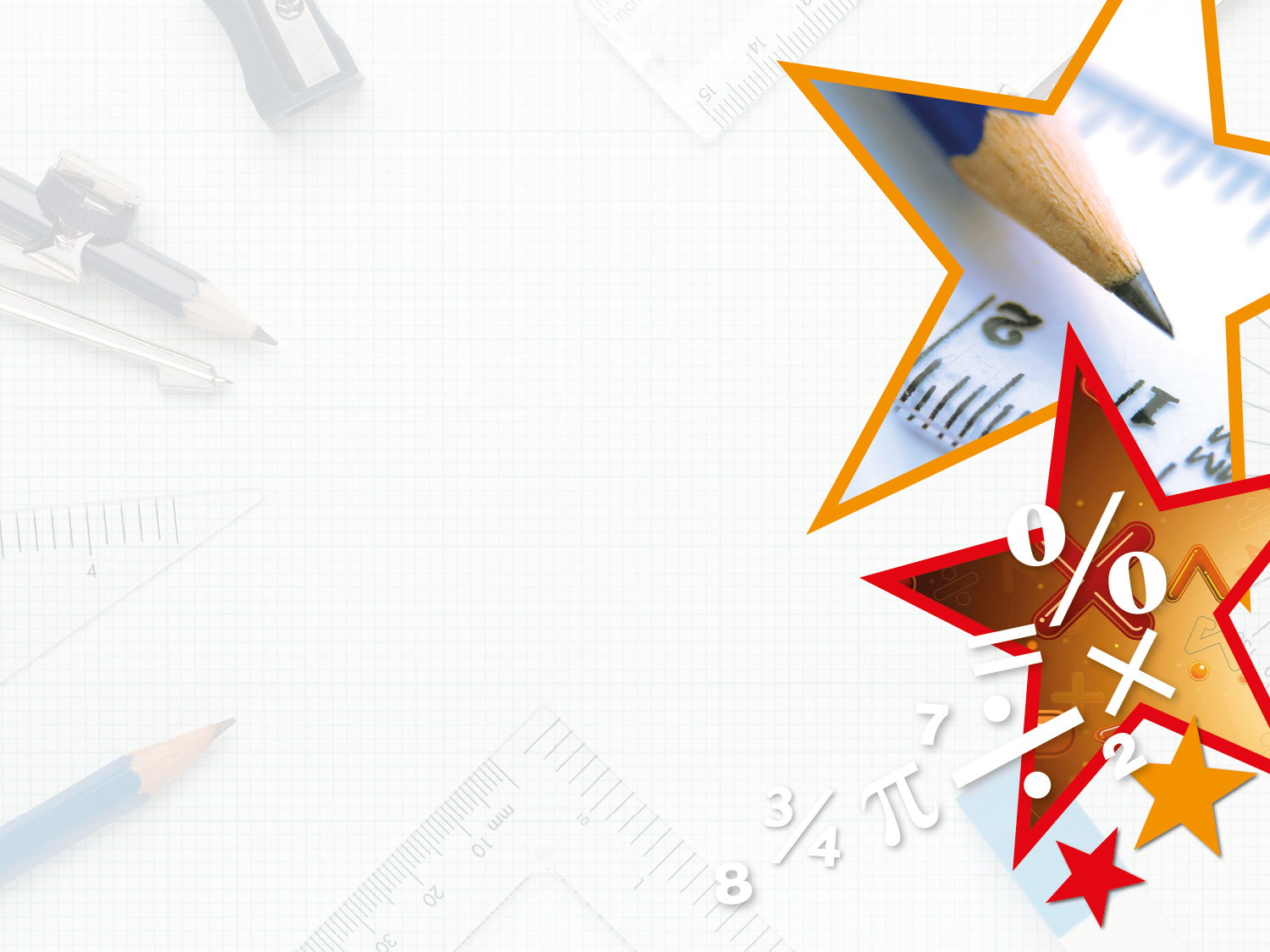 Problem Solving 1

Kaylum has these digit cards:










Find all the amounts he can make which round to 500p.

491p      514p
495p      519p
451p      541p
459p      549p
Y4
5
4
1
9
Thursday 7th May 2020
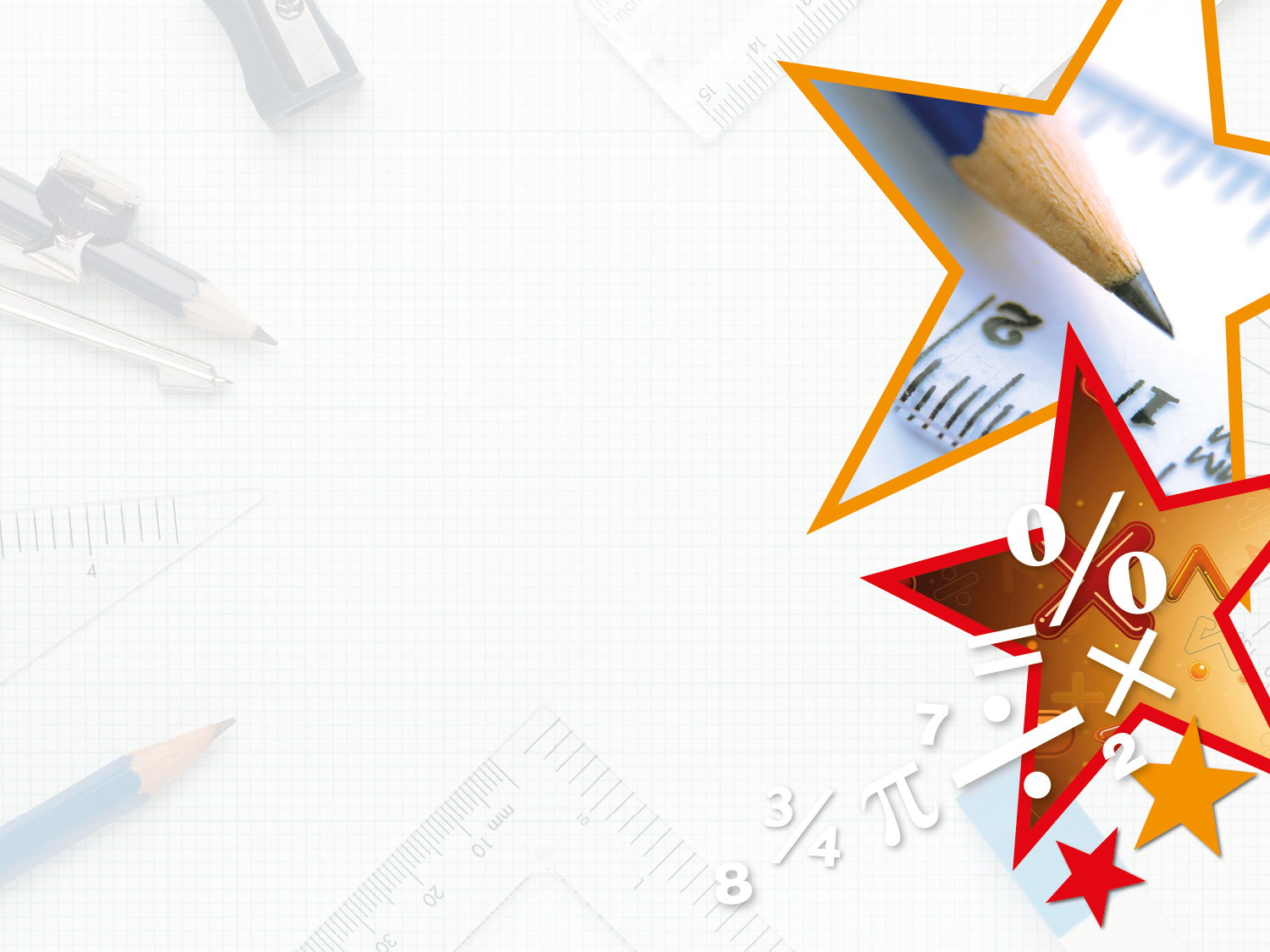 Year 3/4 – Summer Block 1 – Money




Step 4 

Year 4: I can use the four operations to workout the money
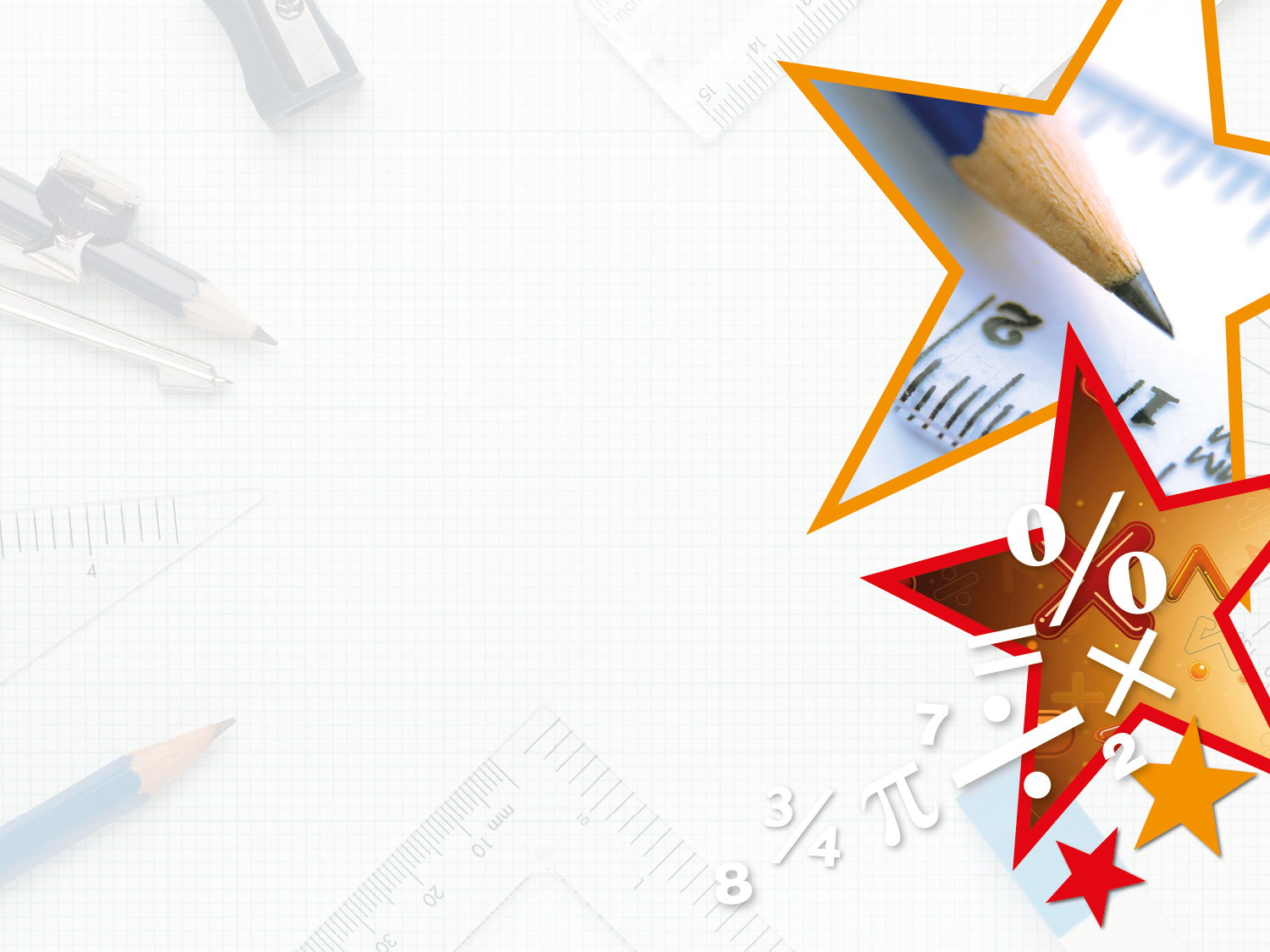 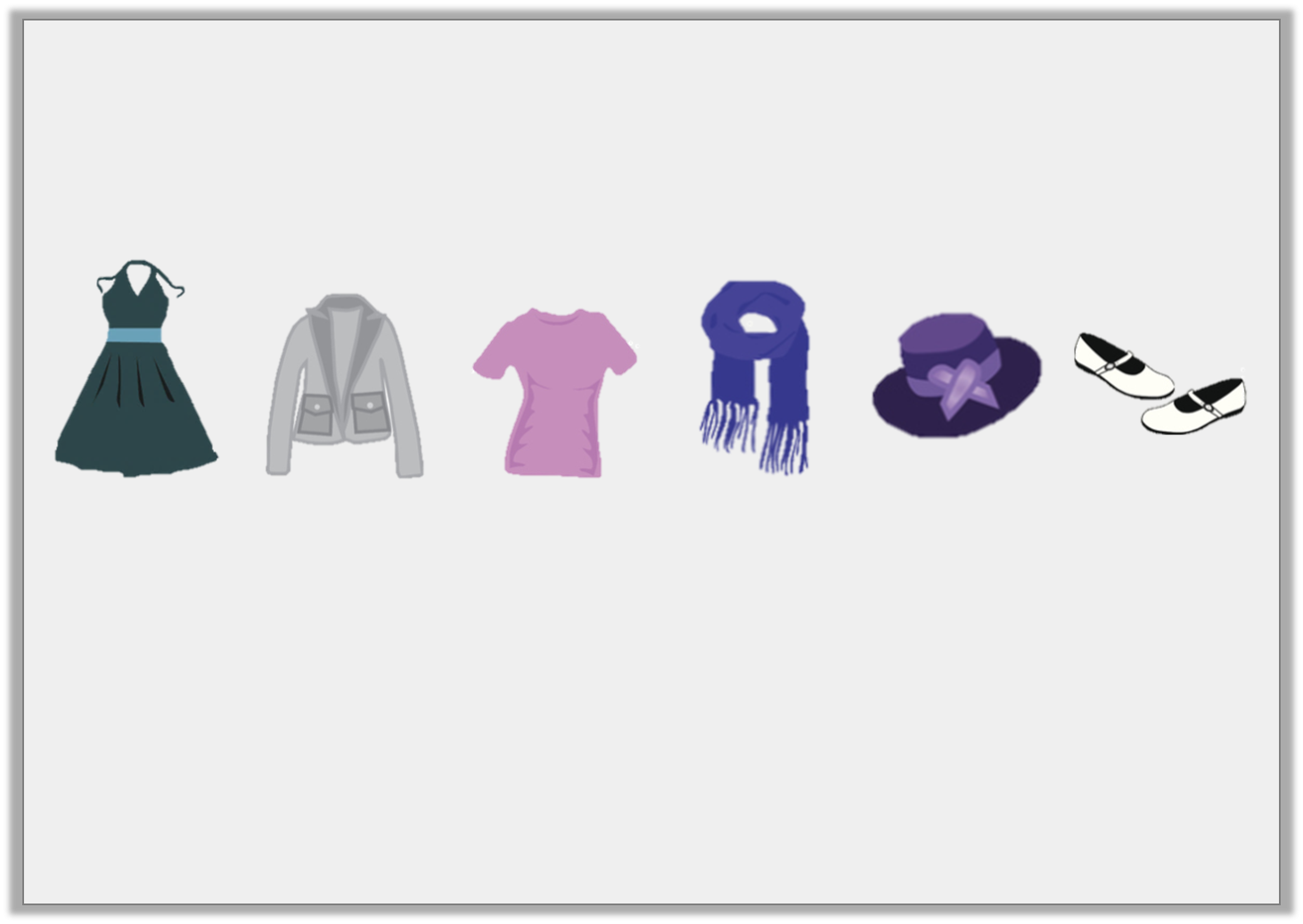 Introduction

Lana is shopping. 
She has about £20 to spend. 
Estimate what she could purchase.
Dress
£11.45
Jacket
£5.75
Shirt
£7.30
Scarf
£8.55
Hat
£4.95
Shoes
£6.80
Y4
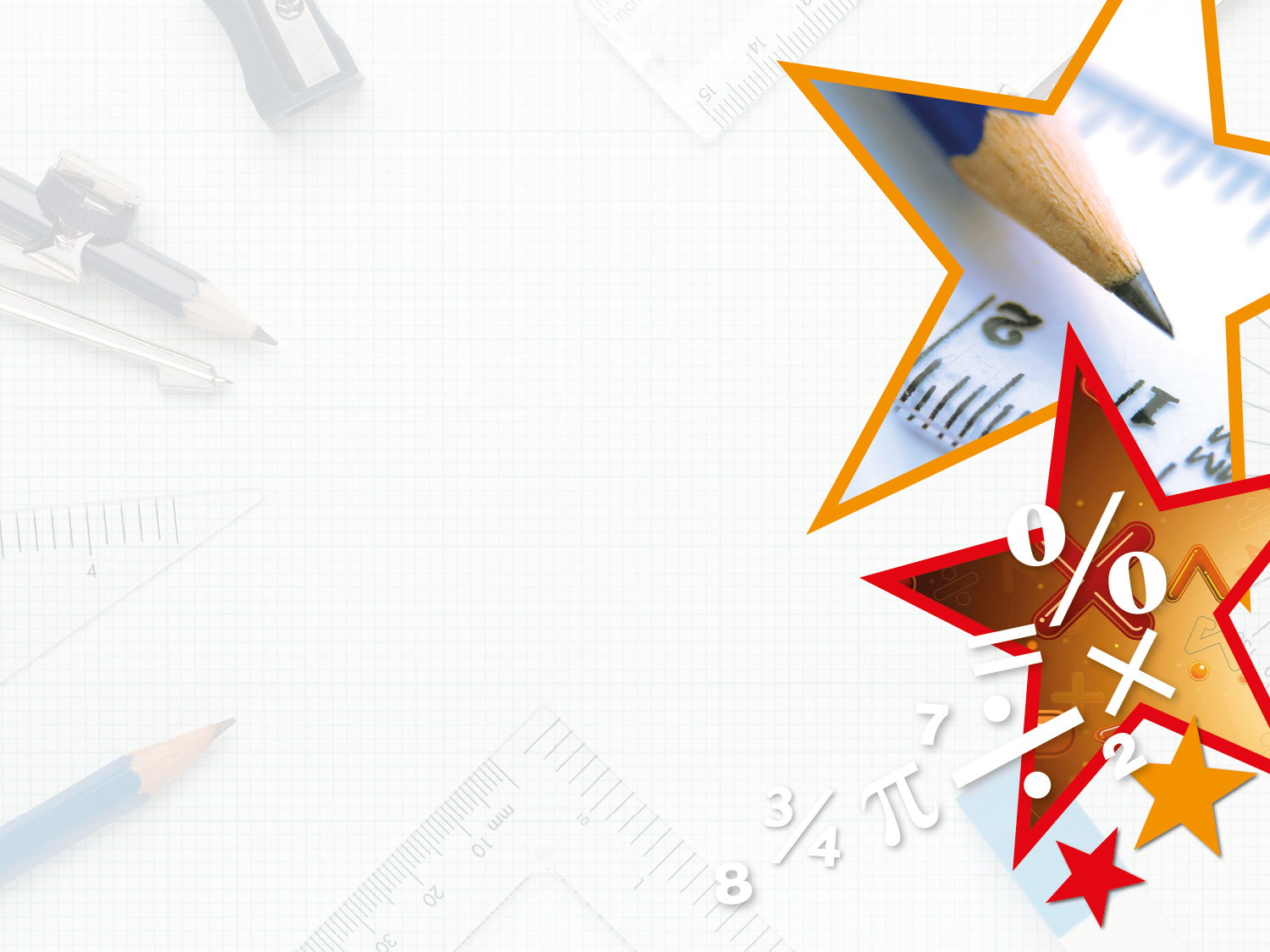 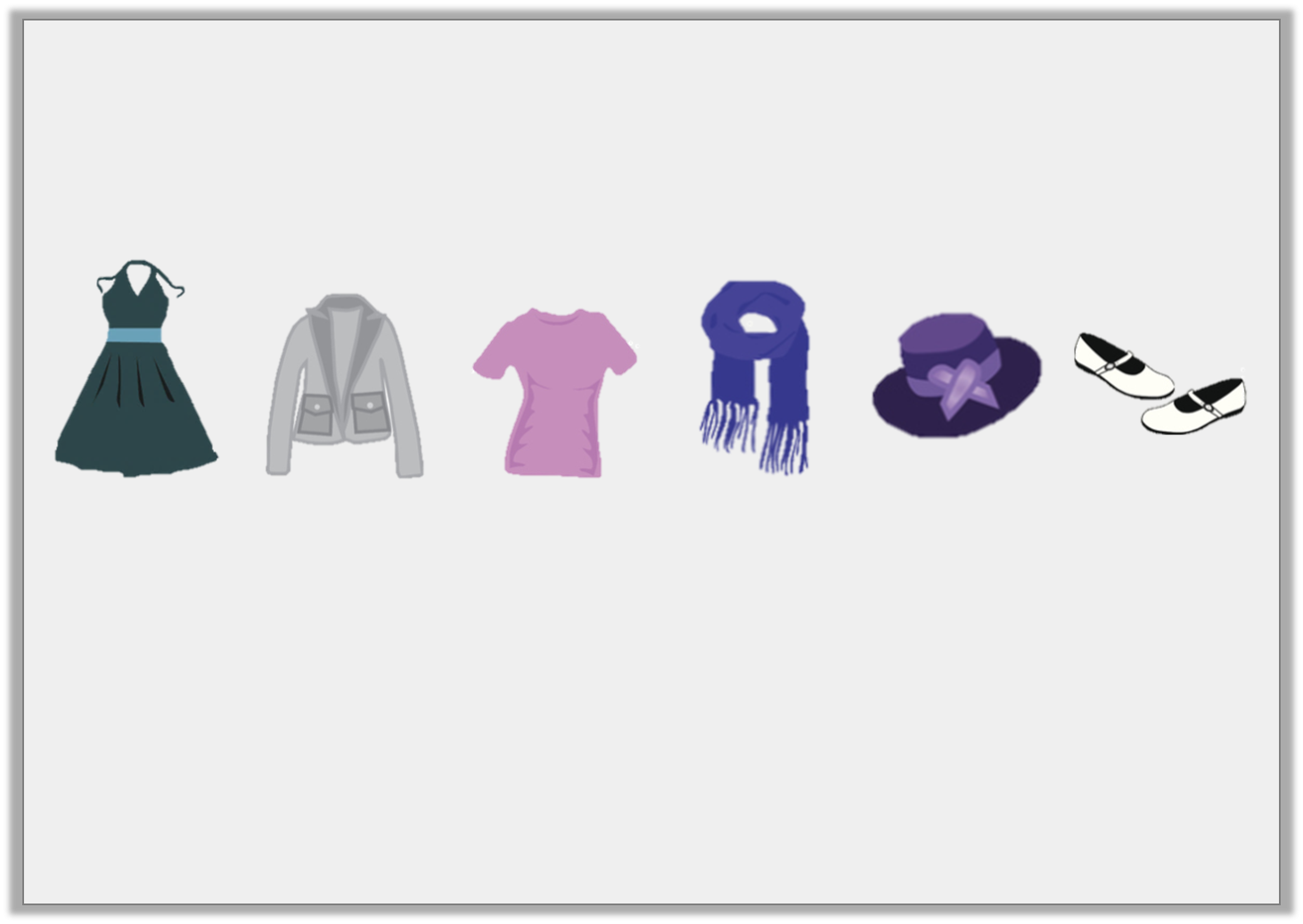 Introduction

Lana is shopping. 
She has about £20 to spend. 
Estimate what she could purchase.
Dress
£11.45
Jacket
£5.75
Shirt
£7.30
Scarf
£8.55
Hat
£4.95
Shoes
£6.80
There are several possible combinations that, when estimated, will cost £20. For example, she could purchase:
the dress and the scarf (£11 + £9 = £20)
the jacket, shirt and shoes (£6 + £7 + £7 = £20)
the hat, jacket and scarf (£5 + £6 + £9 = £20)
Y4
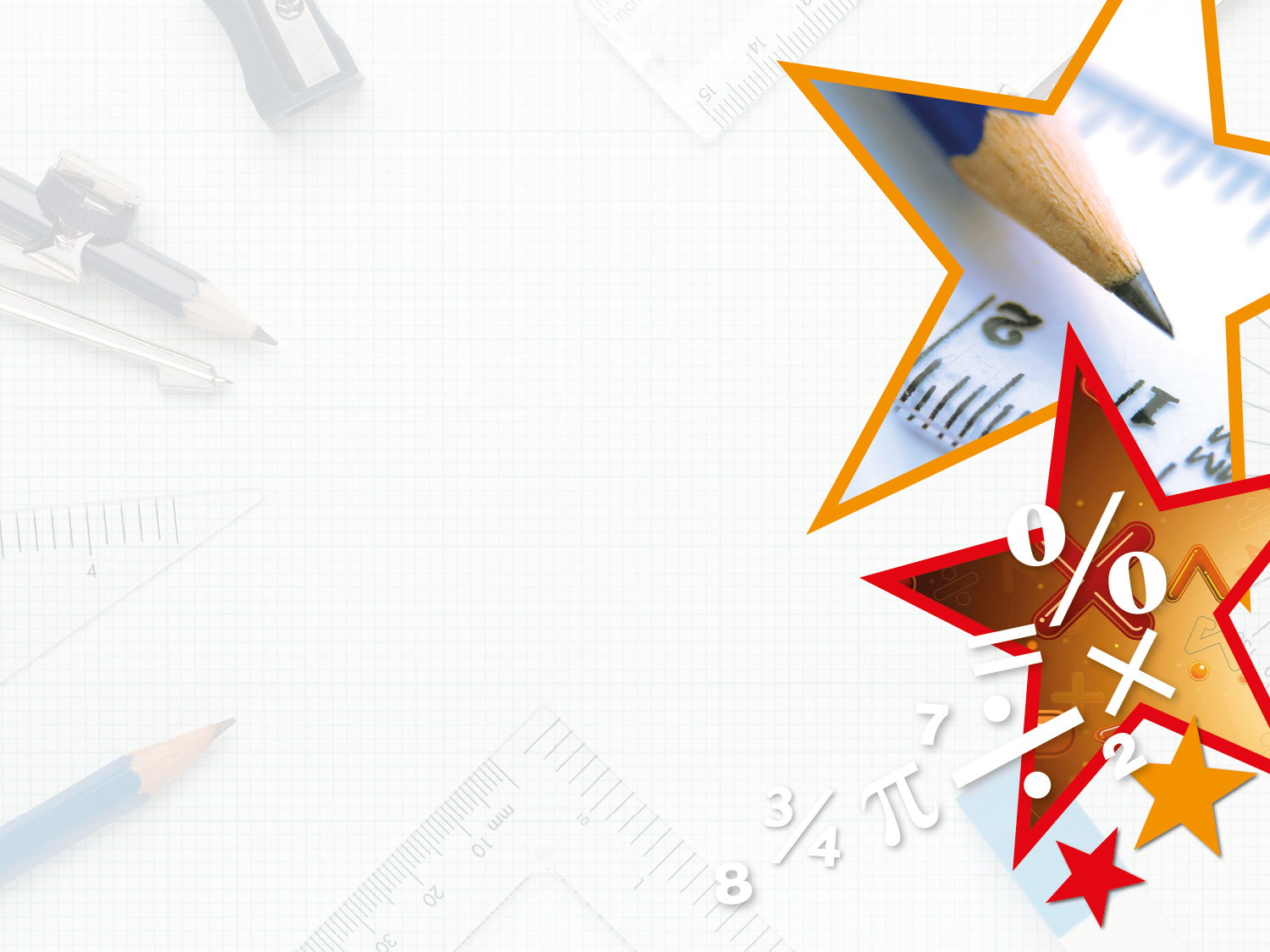 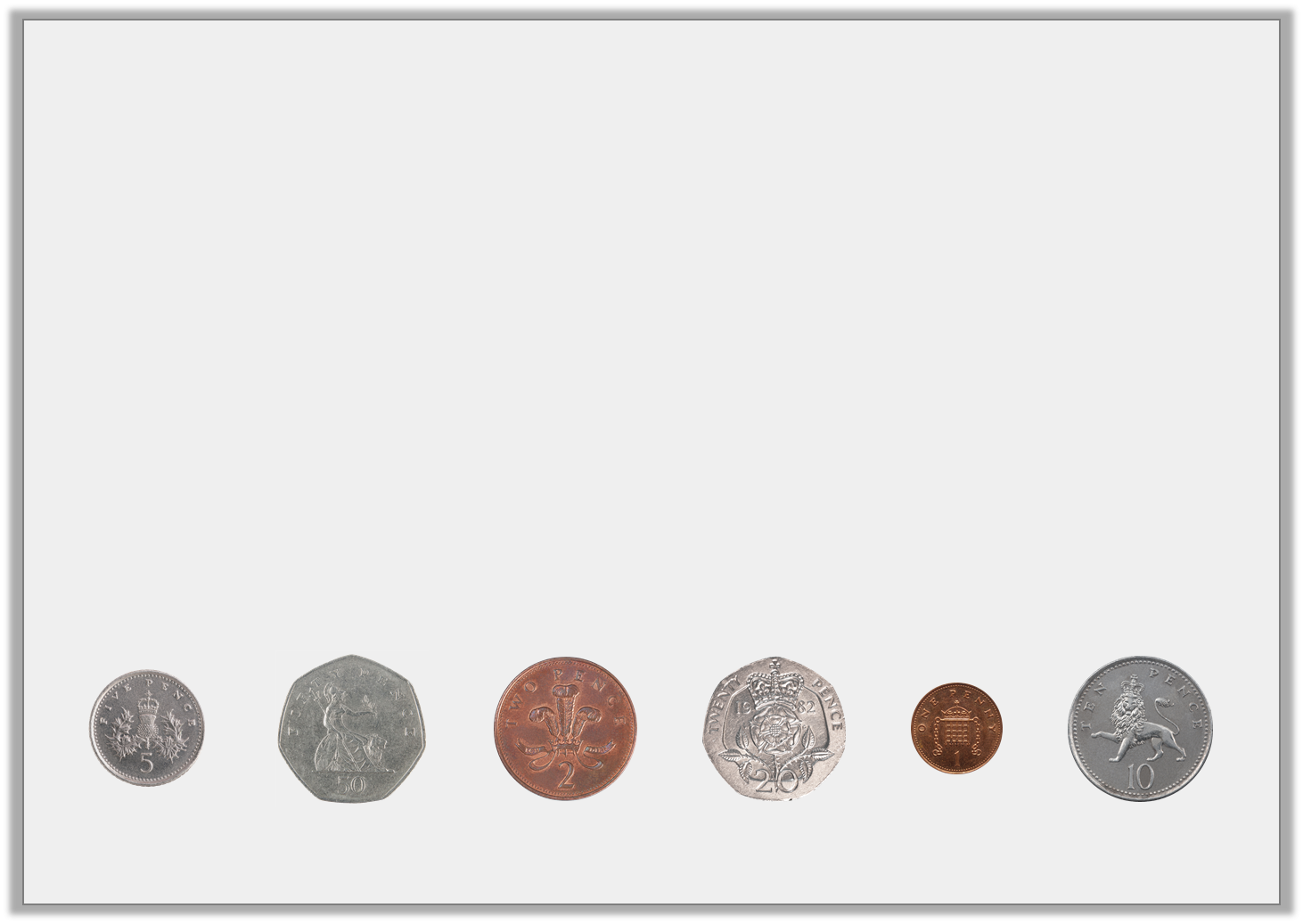 Varied Fluency 1

Which coins would complete this bar model?









You can use coins more than once.
Y4
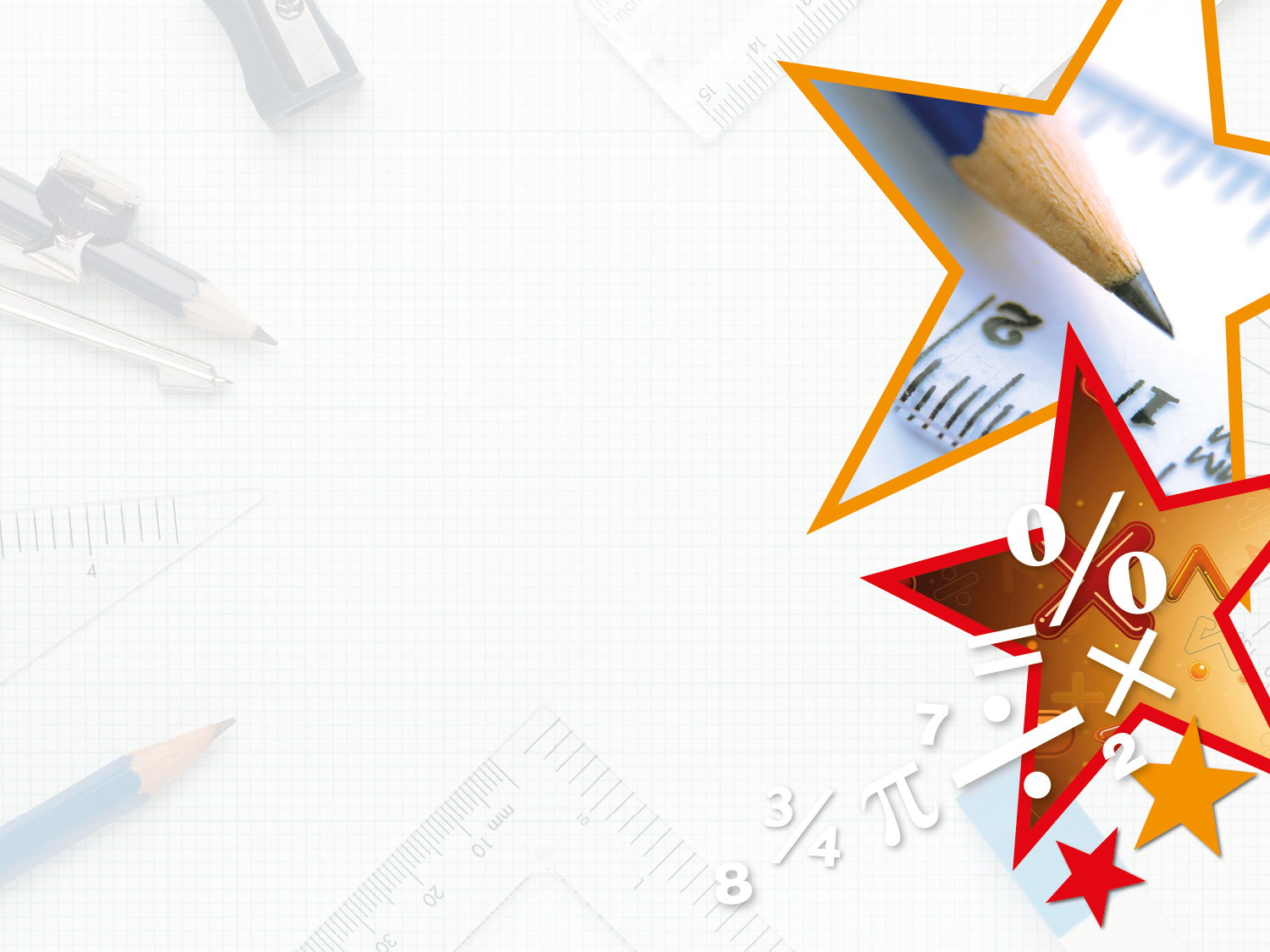 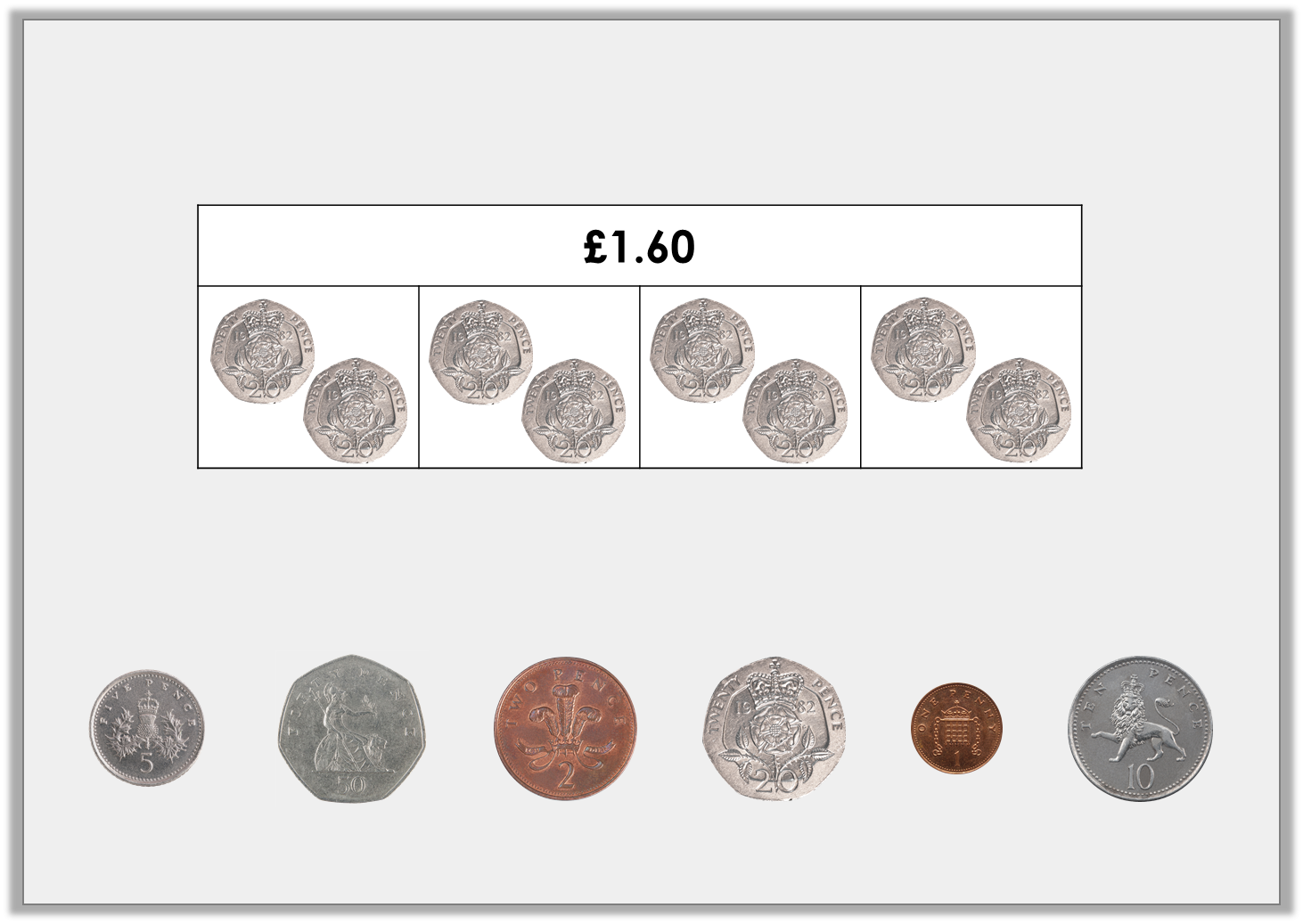 Varied Fluency 1

Which coins would complete this bar model?









You can use coins more than once.






Possible answer
Y4
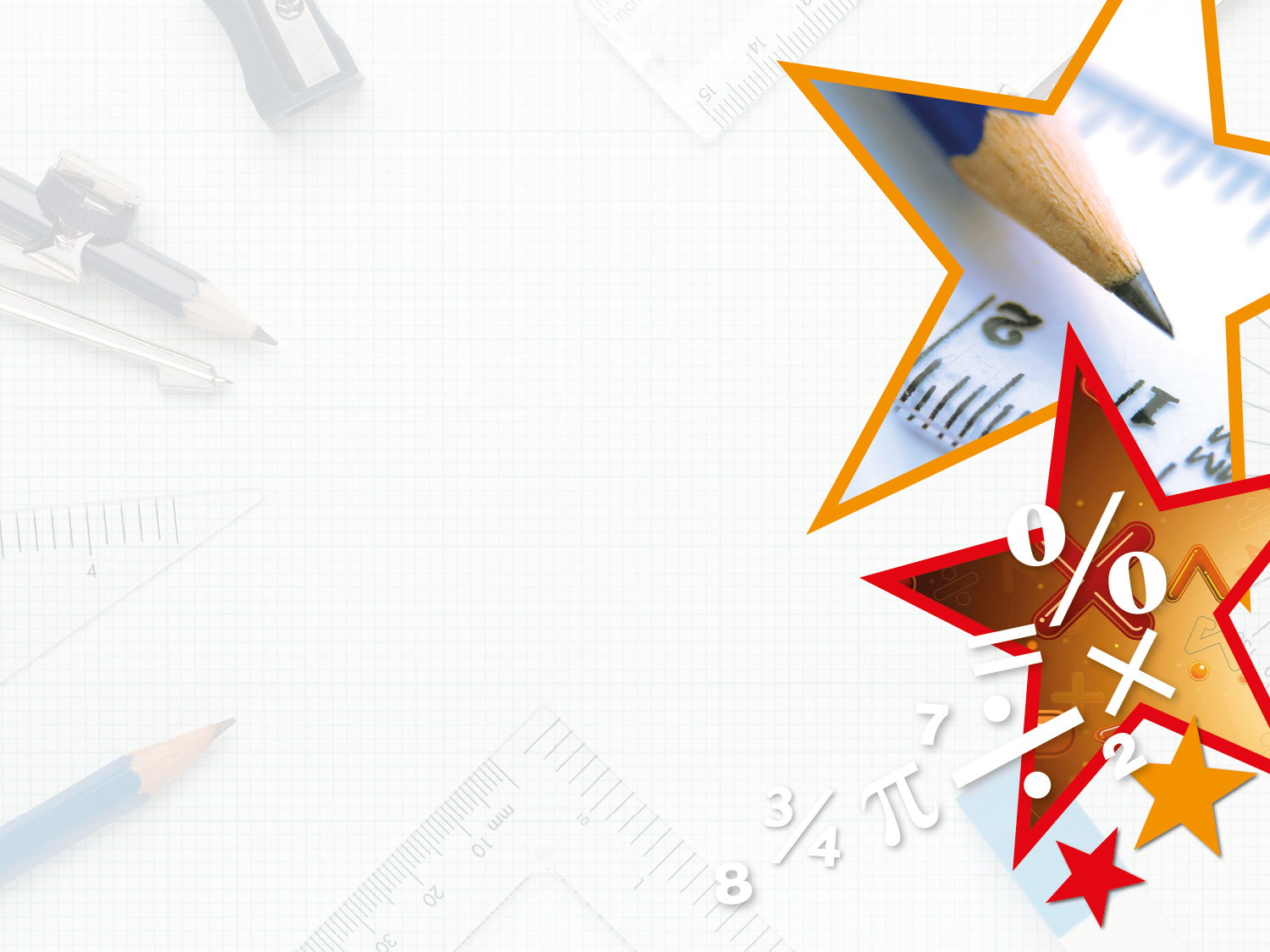 Varied Fluency 2

Complete the bar model for the problem.

Bobby goes to the shopping centre. He spends £12.50 on a new pair of shorts and £10.80 on a t-shirt.  

How much money does he spend altogether?
Y4
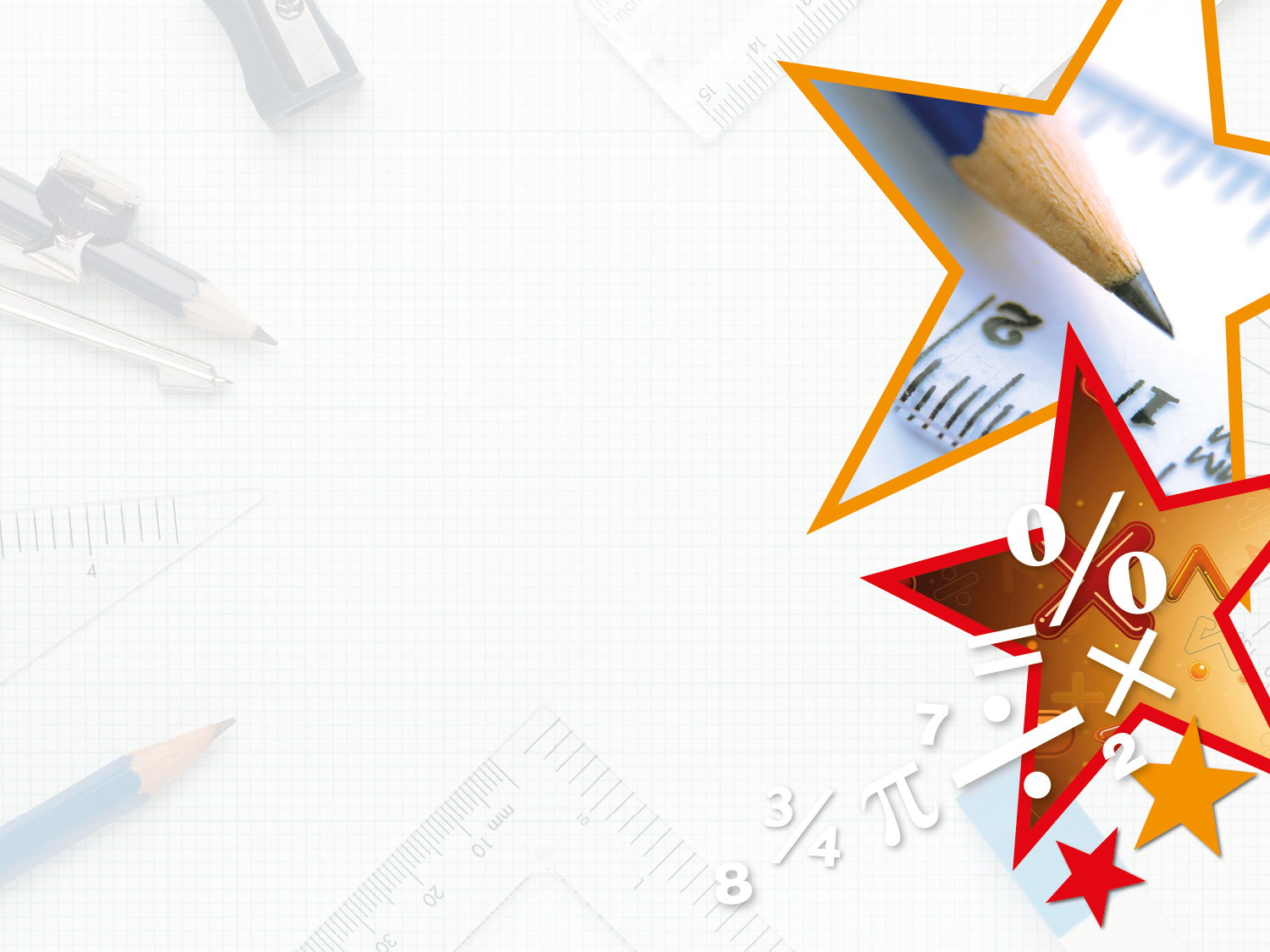 Varied Fluency 2

Complete the bar model for the problem.

Bobby goes to the shopping centre. He spends £12.50 on a new pair of shorts and £10.80 on a t-shirt.  

How much money does he spend altogether?
£23.30
£12.50
£10.80
£12.50 + £10.80 = £23.30
Y4
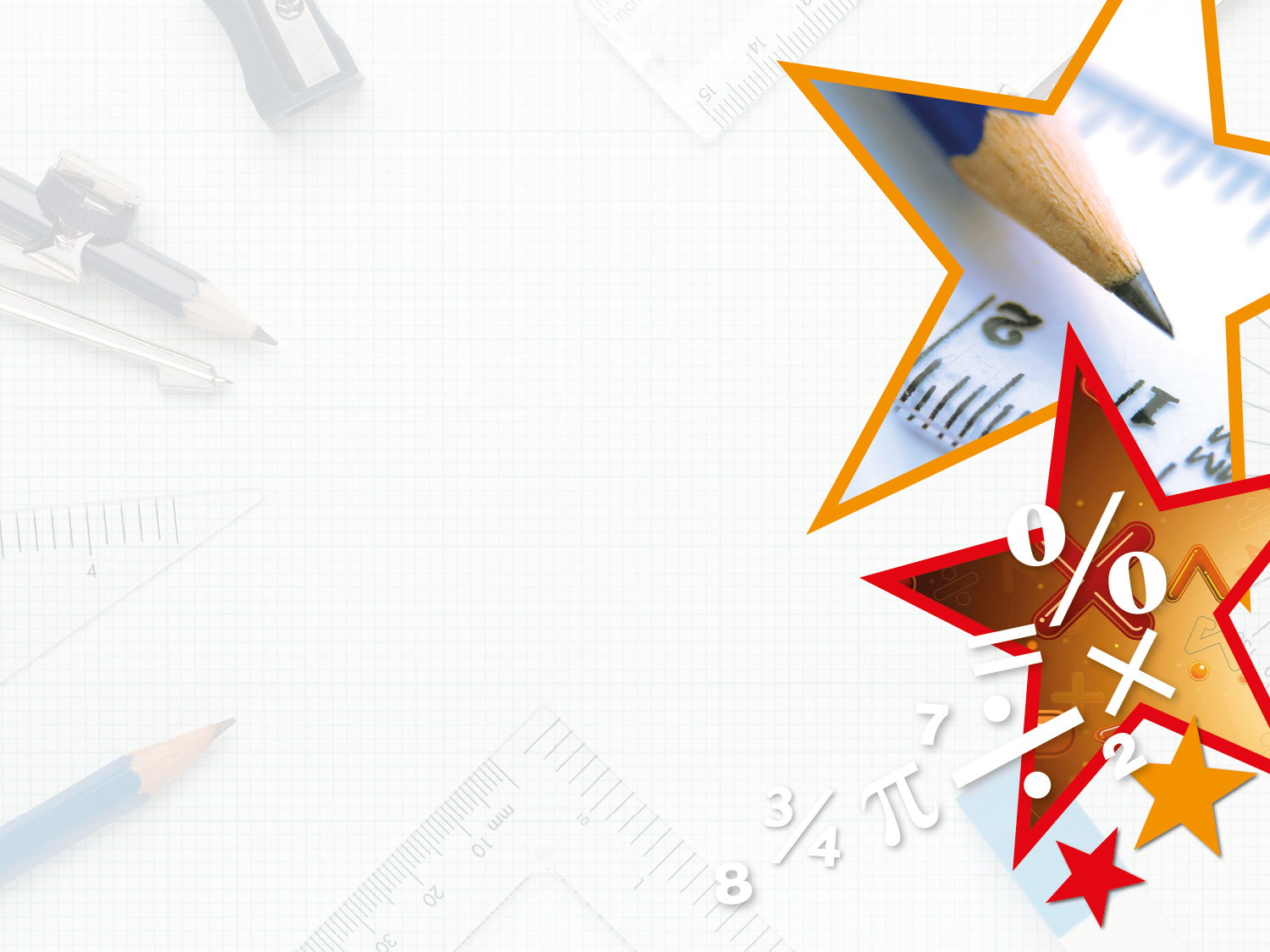 Varied Fluency 3

Calculate the missing numbers:
Y4
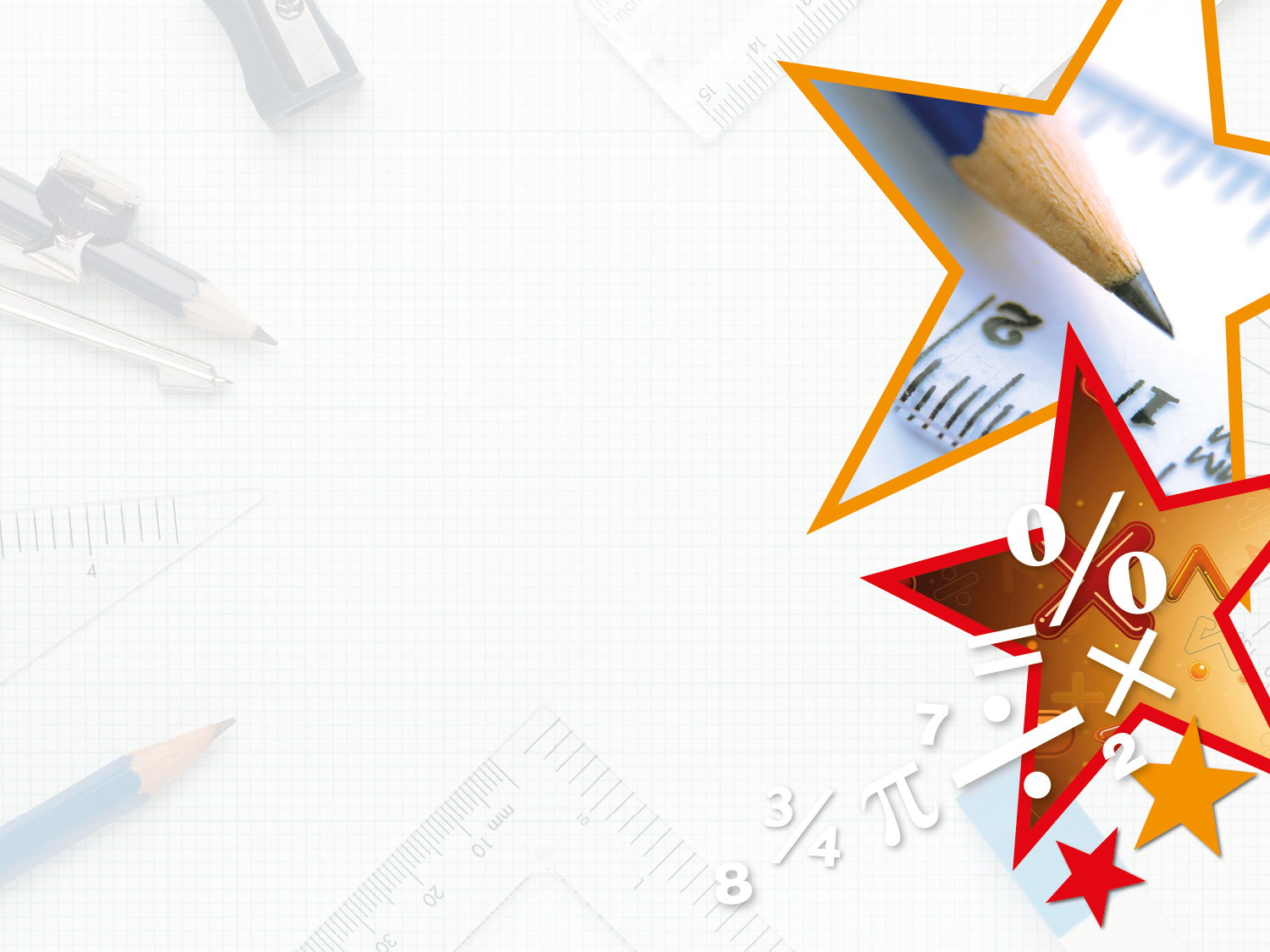 Varied Fluency 3

Calculate the missing numbers:
Y4
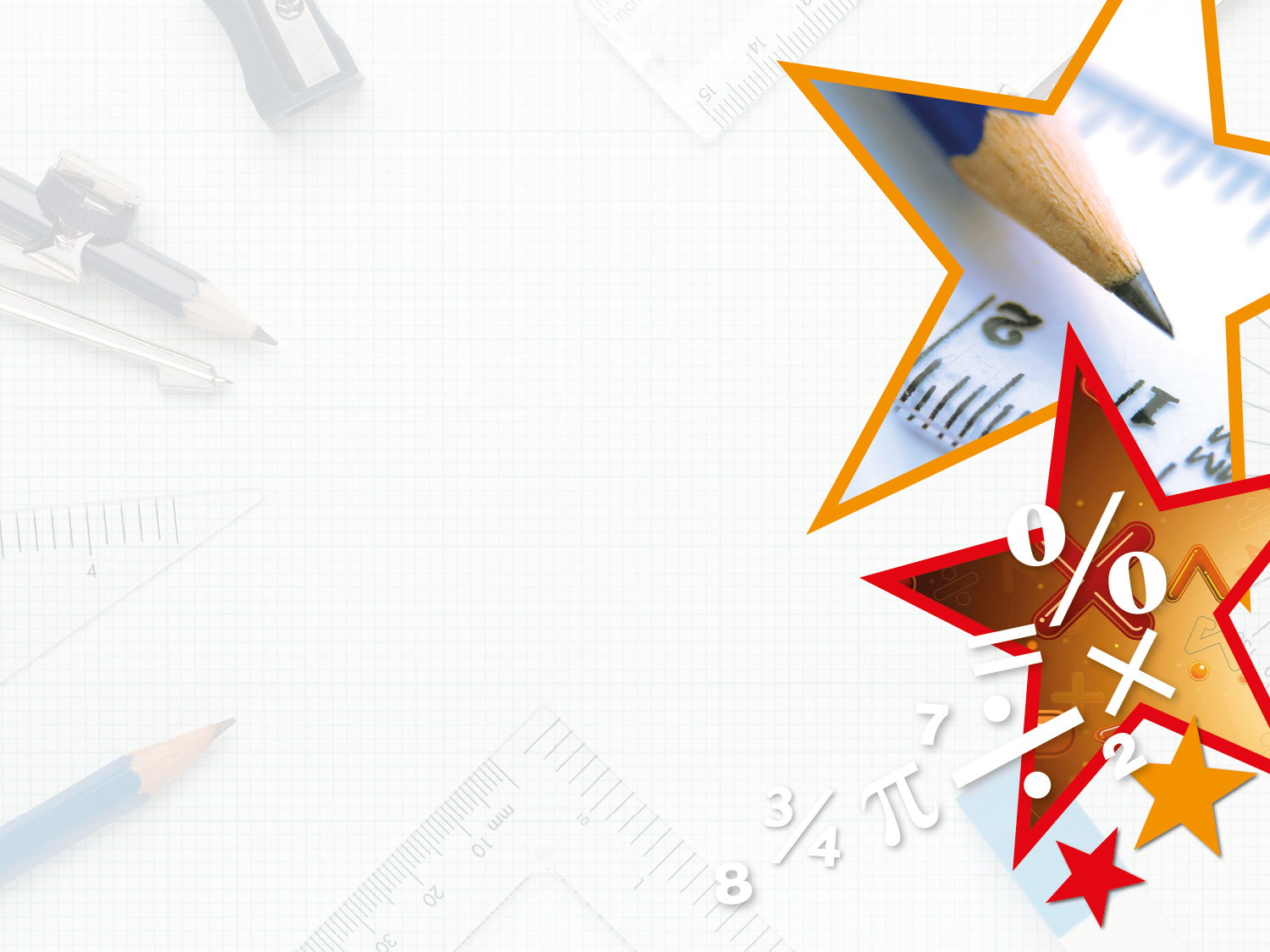 Varied Fluency 4

The table below shows ticket prices for the theatre. 






How much would it cost for two adults and two children to visit the theatre during the afternoon?
Y4
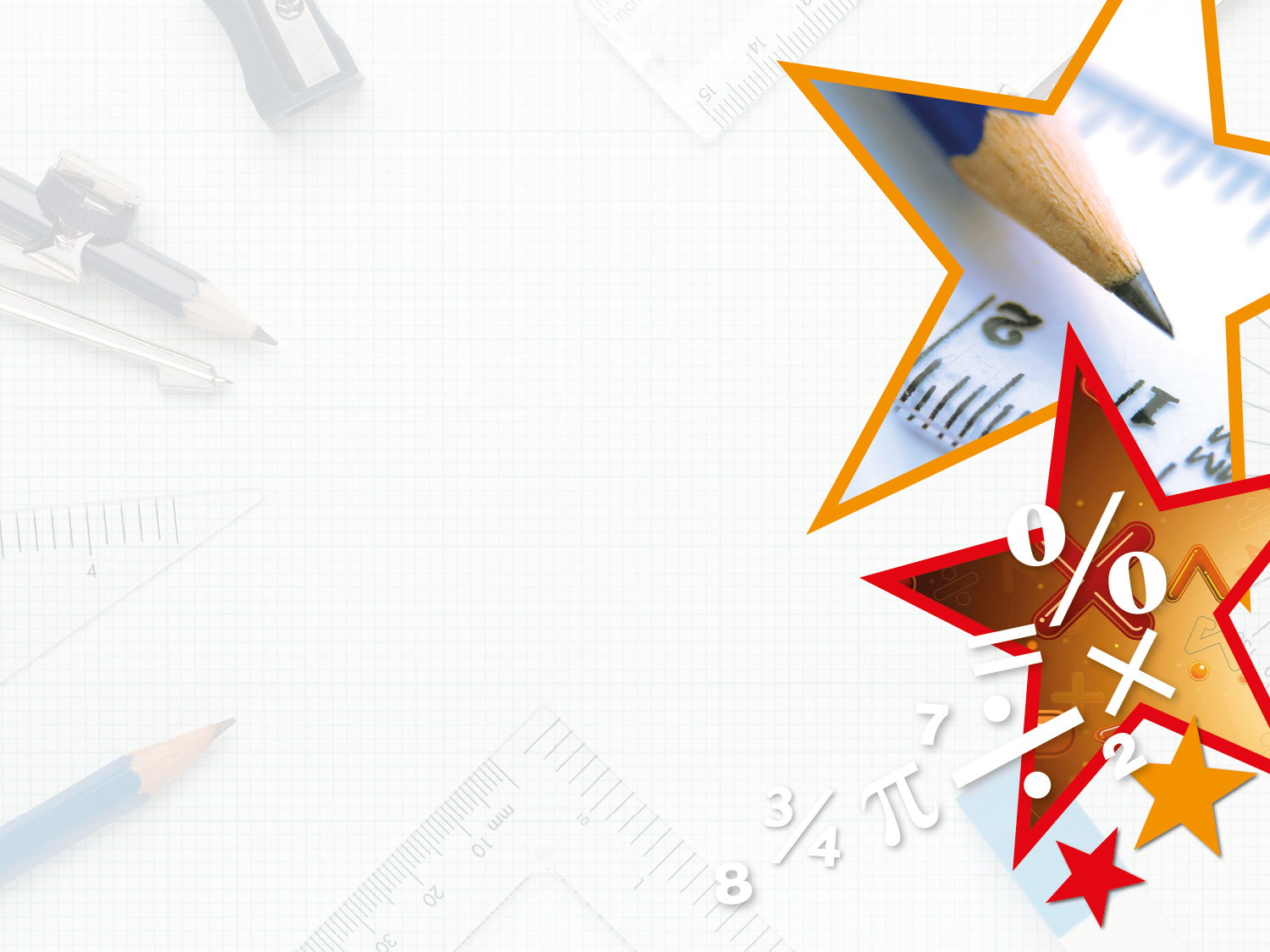 Varied Fluency 4

The table below shows ticket prices for the theatre. 






How much would it cost for two adults and two children to visit the theatre during the afternoon?
£16.25 x 2 = £32.50
£8.75 x 2 = £17.50
£32.50 + £17.50 = £50
Y4
Friday 8th May 2020       Year 4: I can use the four operations  to solve the reasoning and problem-solving questions
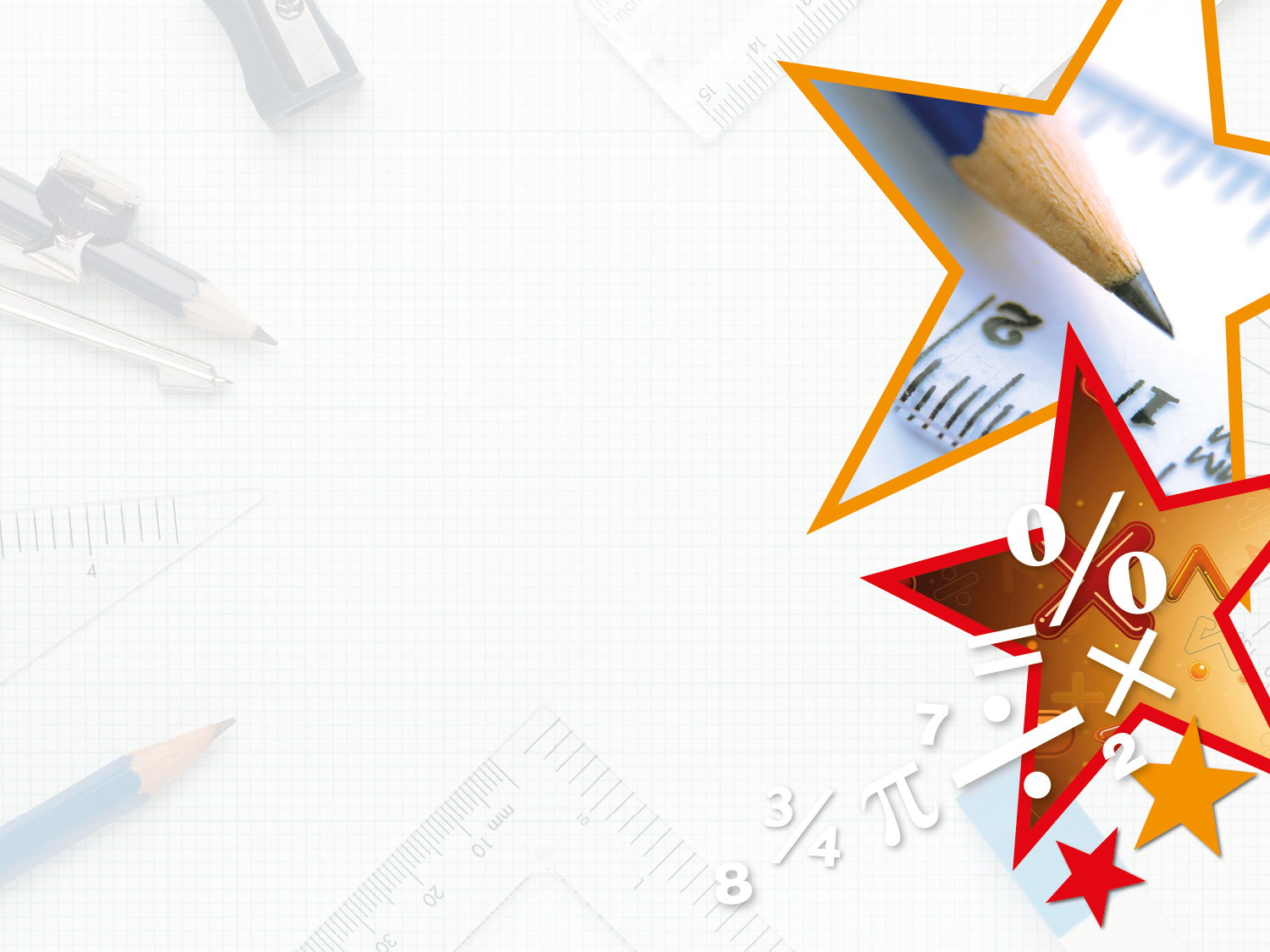 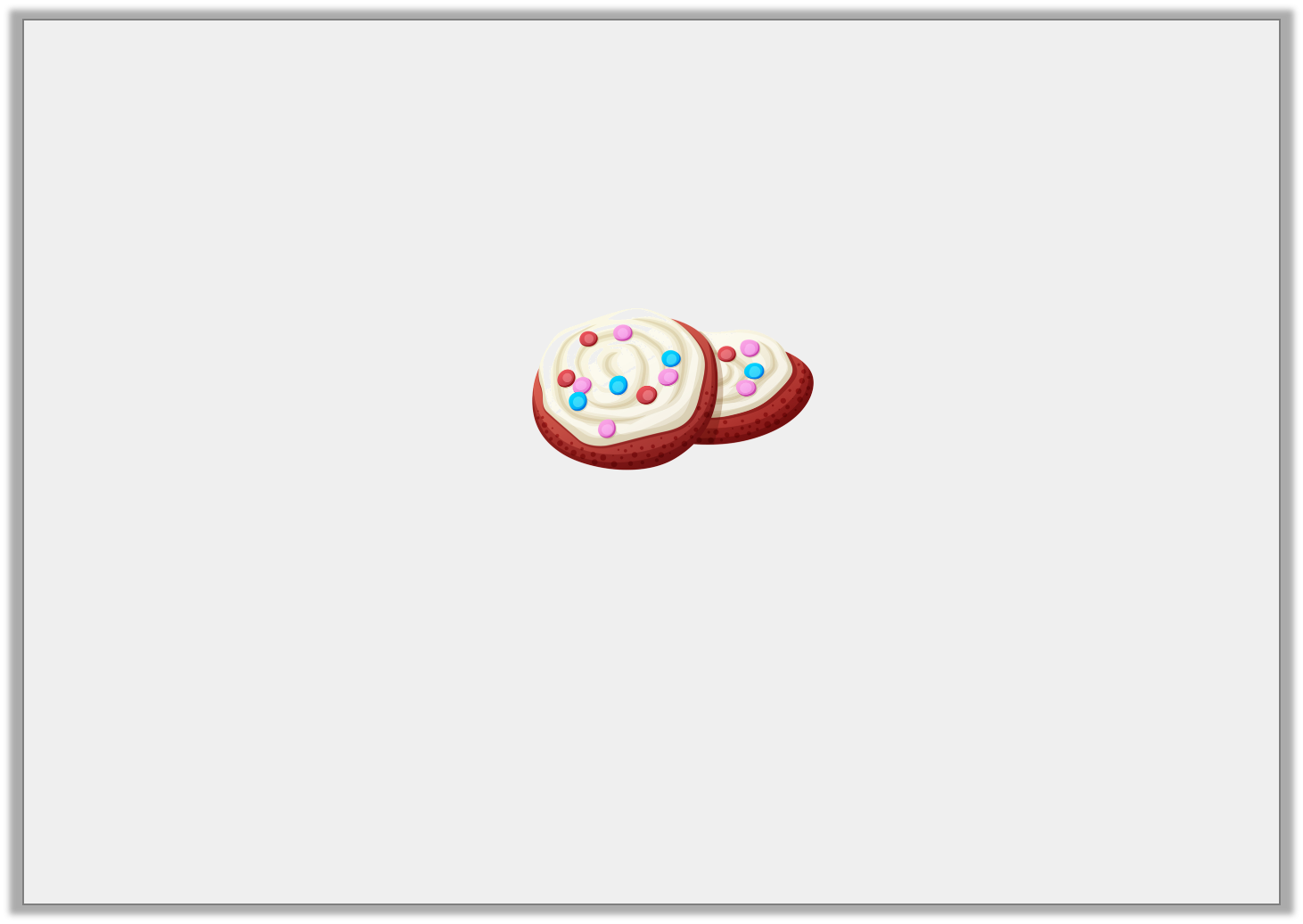 Reasoning 1
Tabitha loves to buy cookies for her friends.








She plans to buy 30 cookies to share with her friends, so she decides to buy her cookies in packs of 5. Do you agree with her decision? Explain your answer.
25p per cookie
5 for £1.50
10 for £2.20
Y4
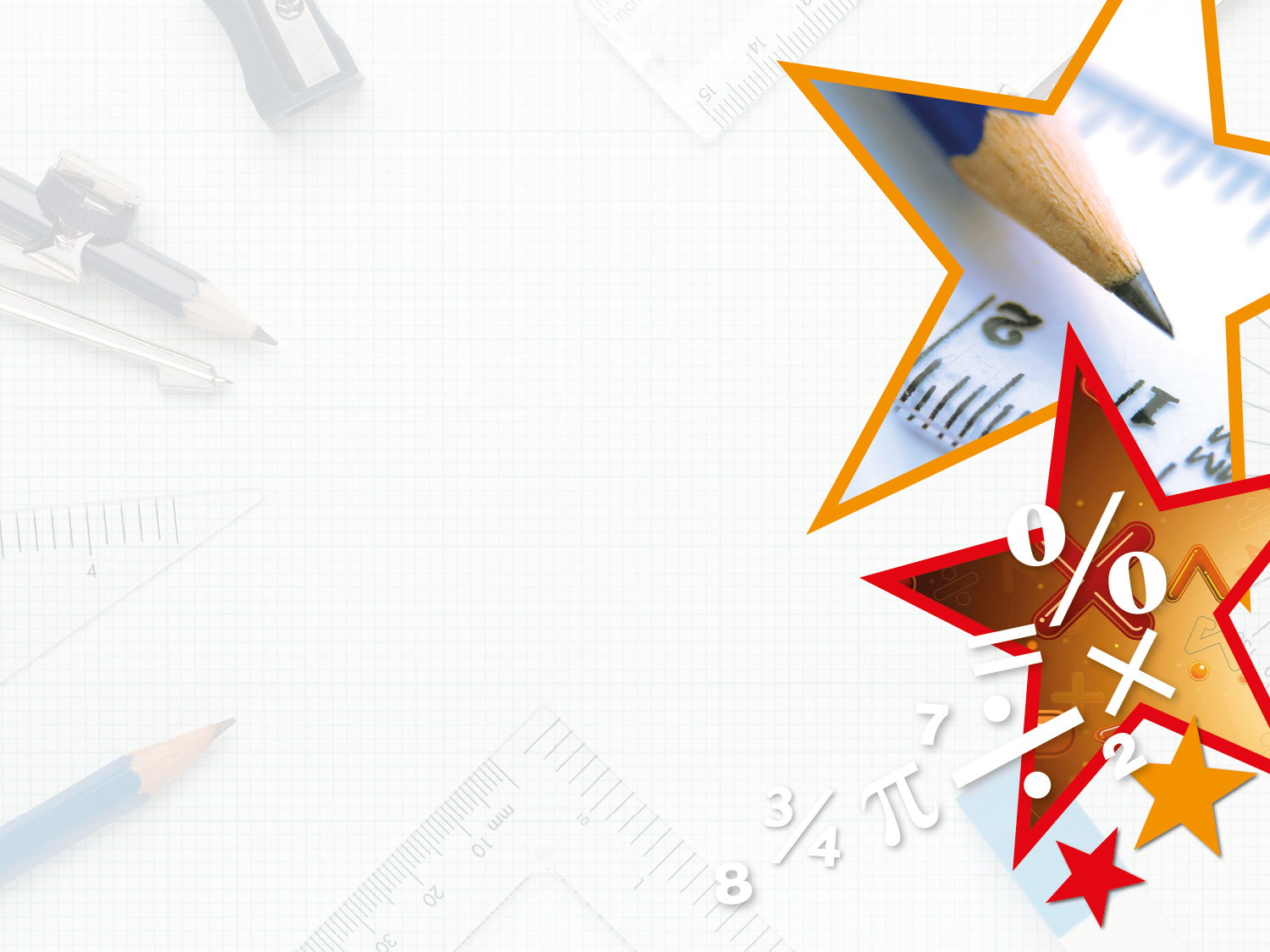 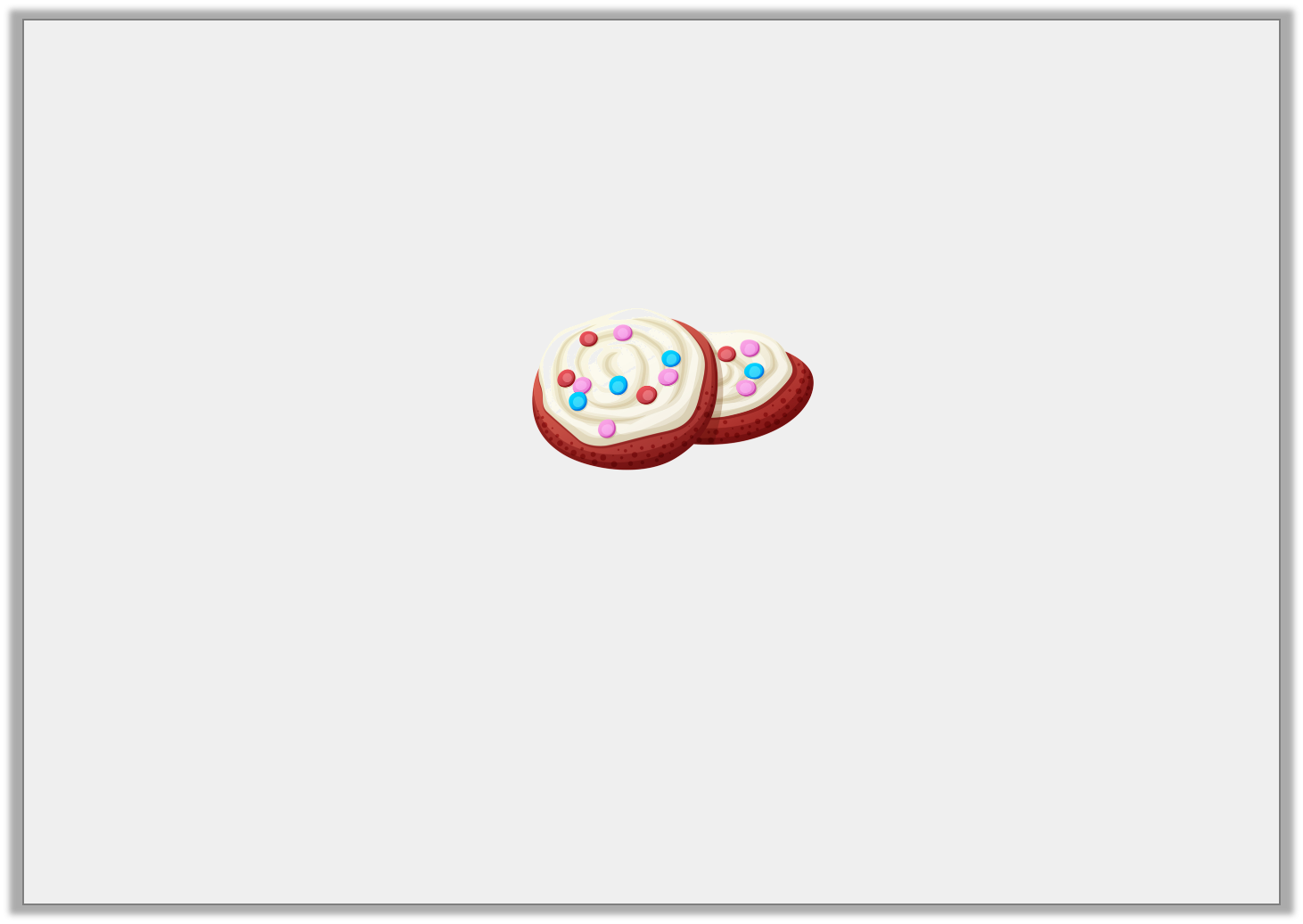 Reasoning 1
Tabitha loves to buy cookies for her friends.








She plans to buy 30 cookies to share with her friends, so she decides to buy her cookies in packs of 5. Do you agree with her decision? Explain your answer.

No because….
25p per cookie
5 for £1.50
10 for £2.20
Y4
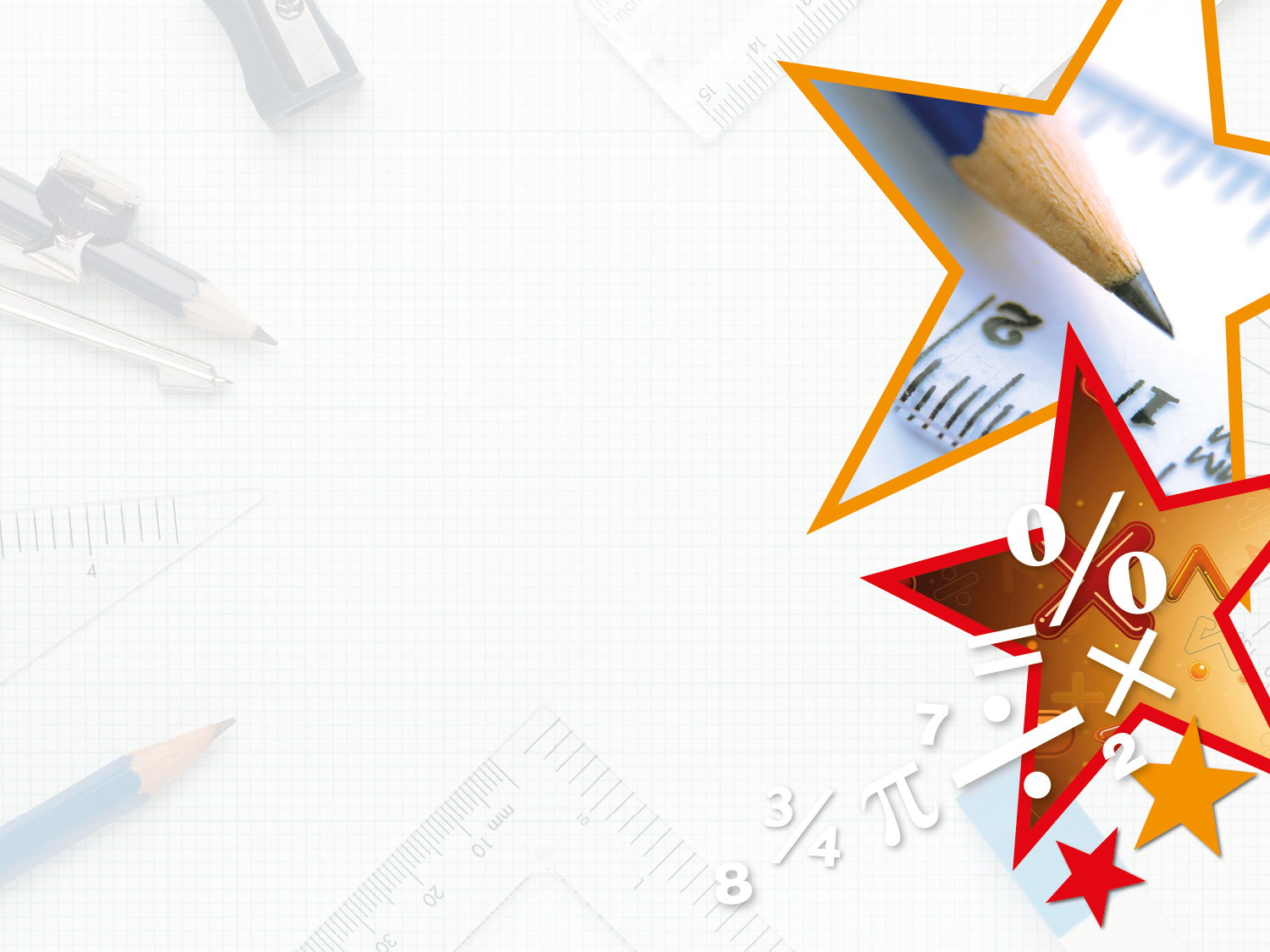 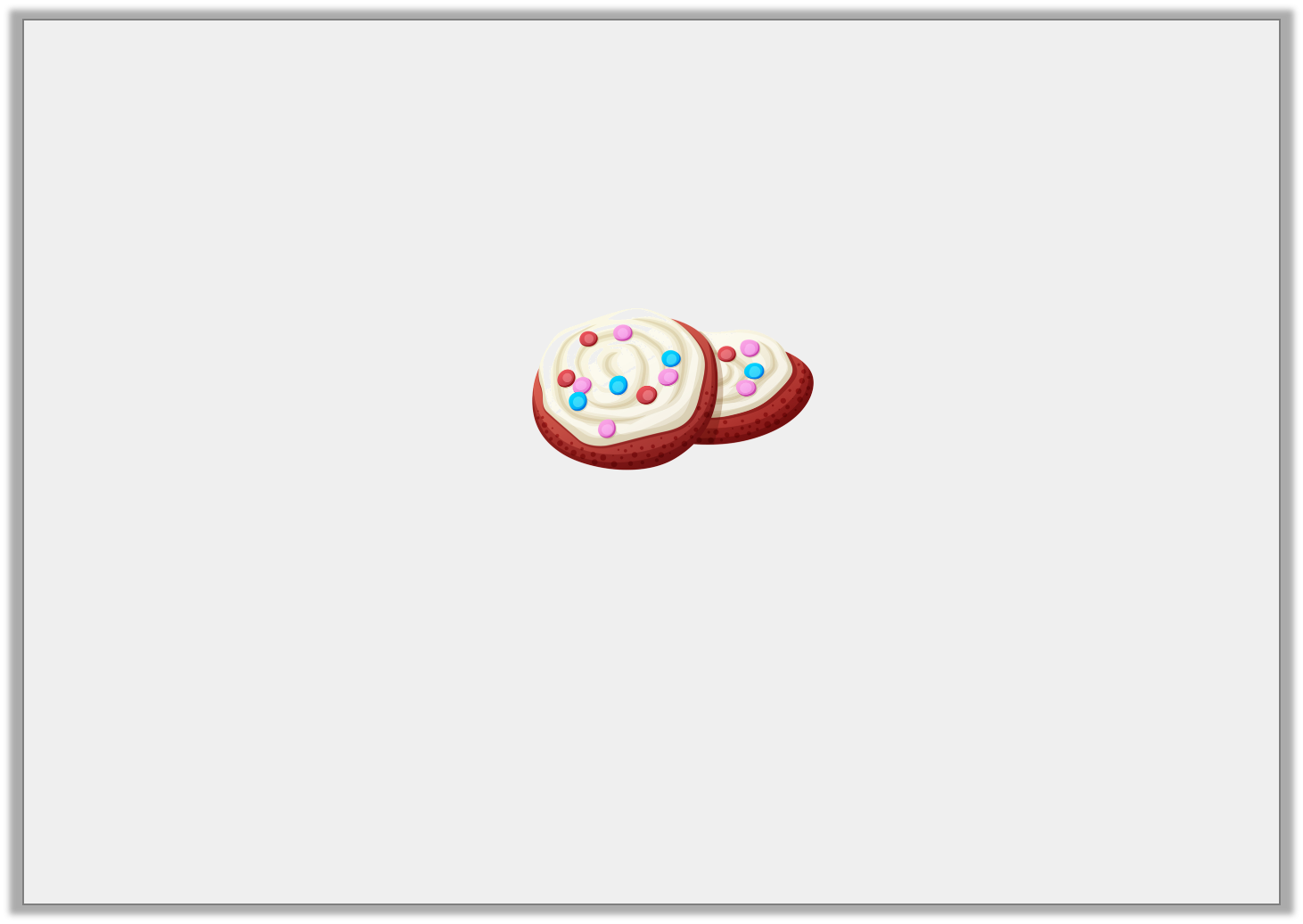 Reasoning 1
Tabitha loves to buy cookies for her friends.








She plans to buy 30 cookies to share with her friends, so she decides to buy her cookies in packs of 5. Do you agree with her decision? Explain your answer.

No because she should buy them in packs of 10. 3 x £2.20 = £6.60. Buying in packs of 5 would cost £9 and buying individually would cost £7.50.
25p per cookie
5 for £1.50
10 for £2.20
Y4
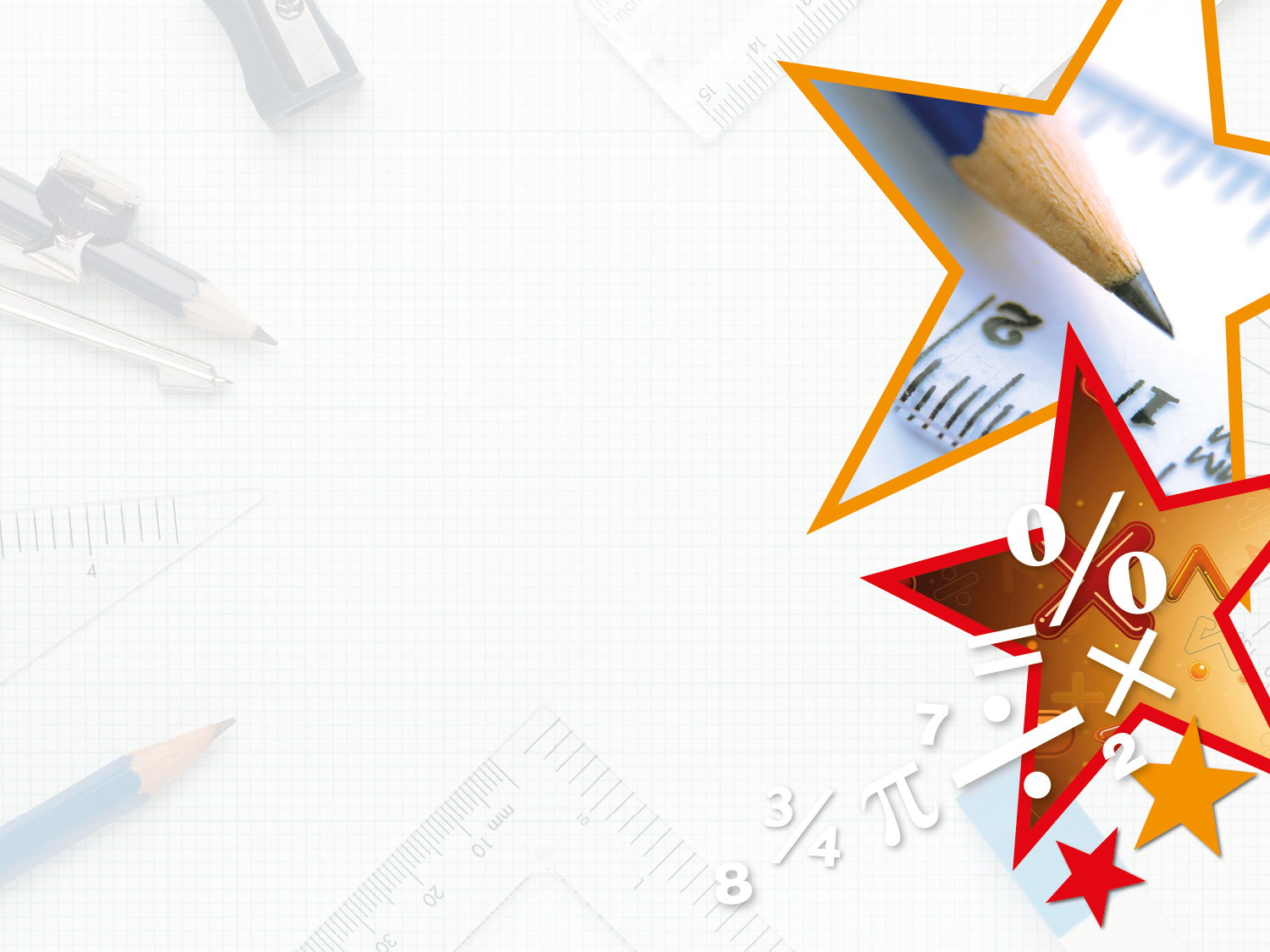 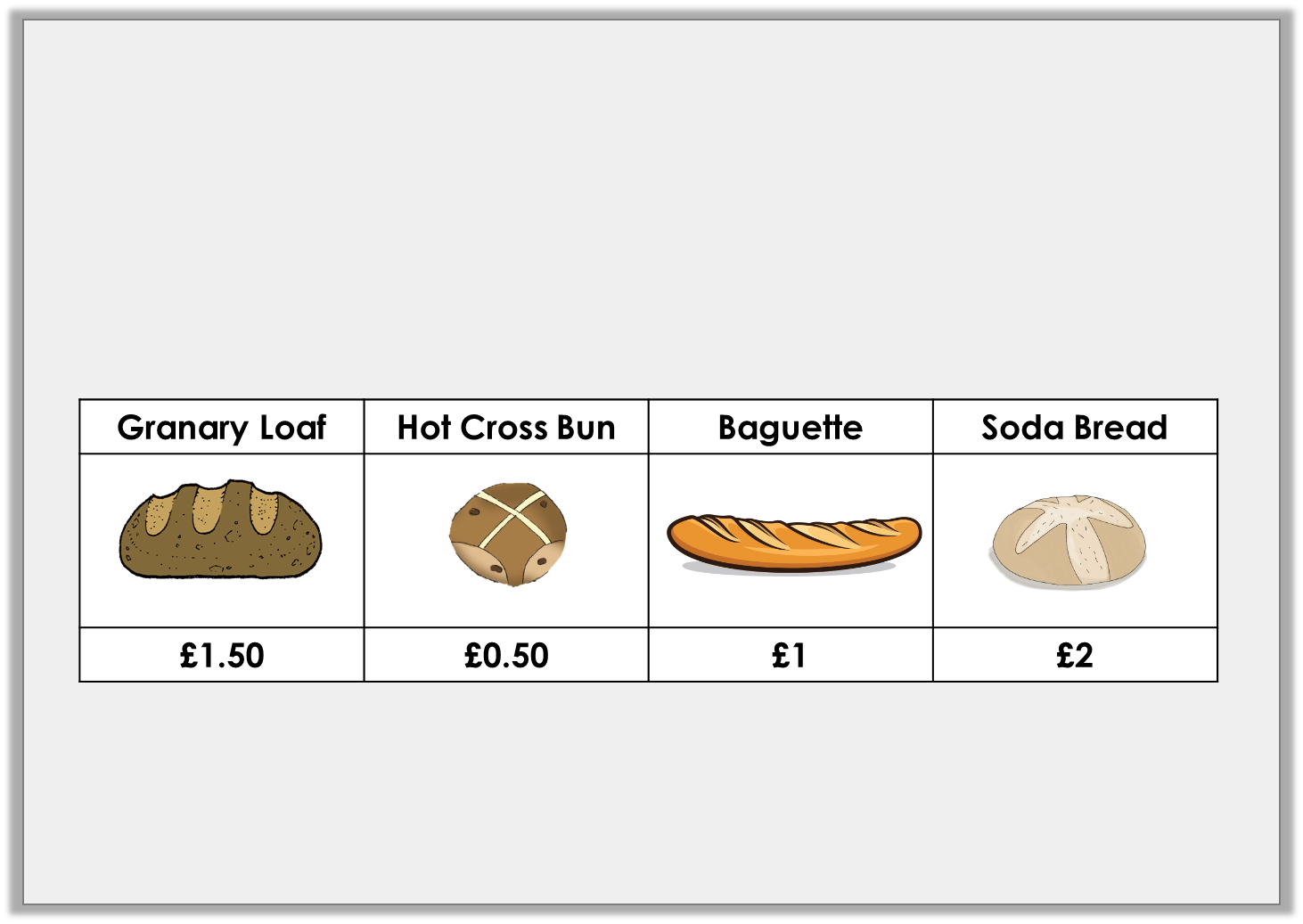 Problem Solving 1
At the bakery, Hernant spent £4 altogether. 

What could she have bought?

Find more than one possibility.
Y4
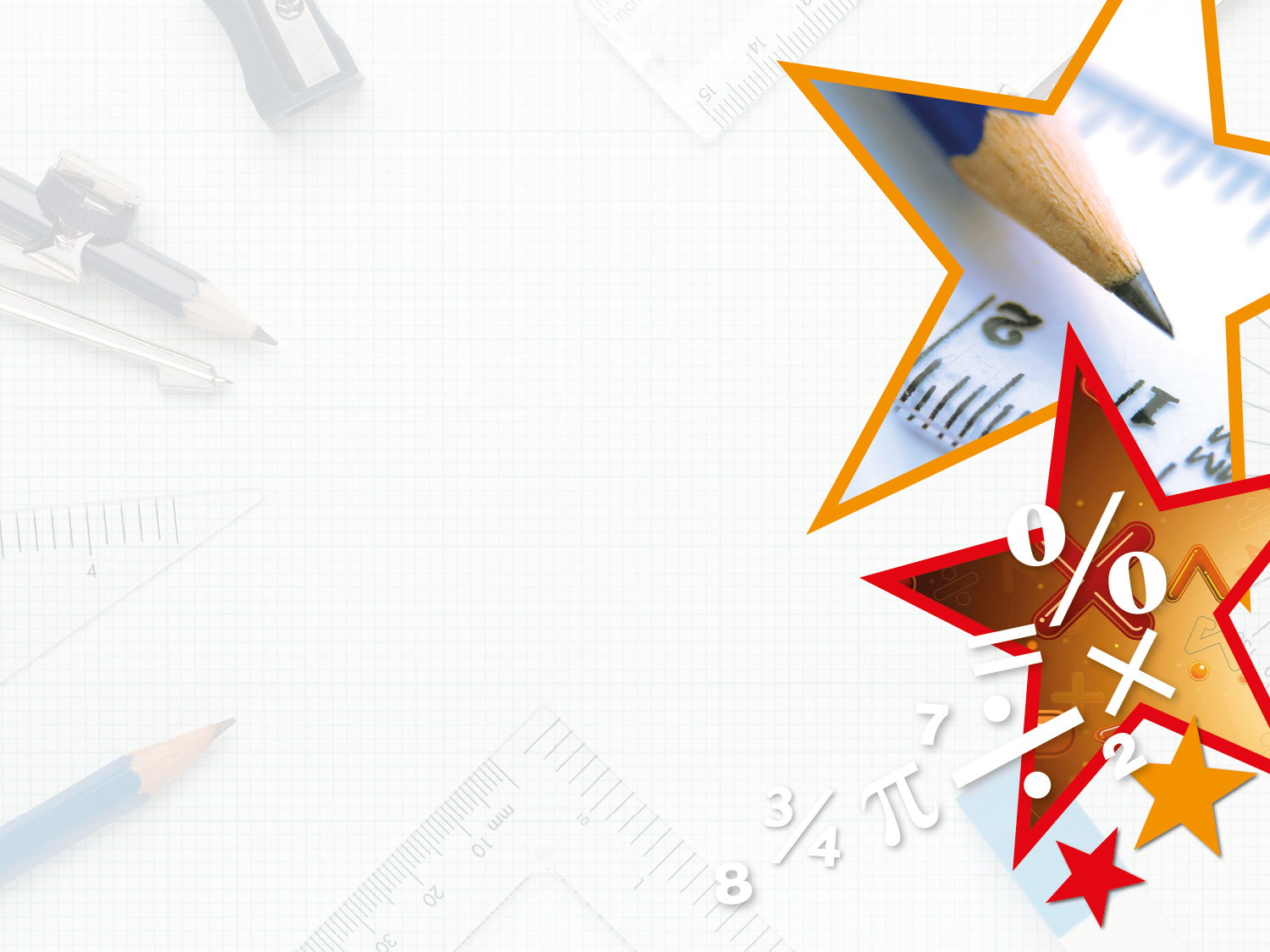 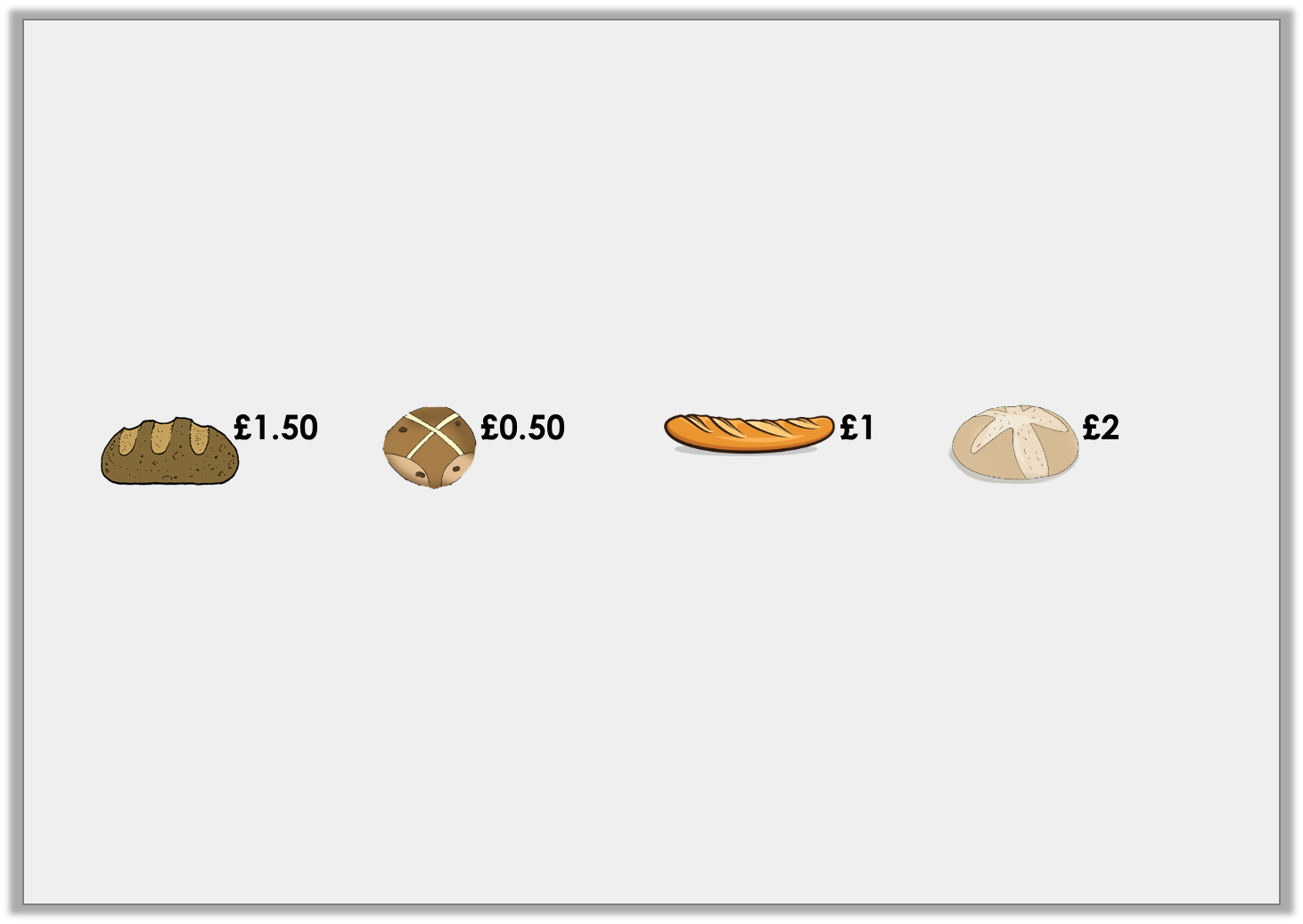 Problem Solving 1
At the bakery, Hernant spent £4 altogether. 

What could she have bought? 

Find more than one possibility.
Various possible answers, including:
Y4
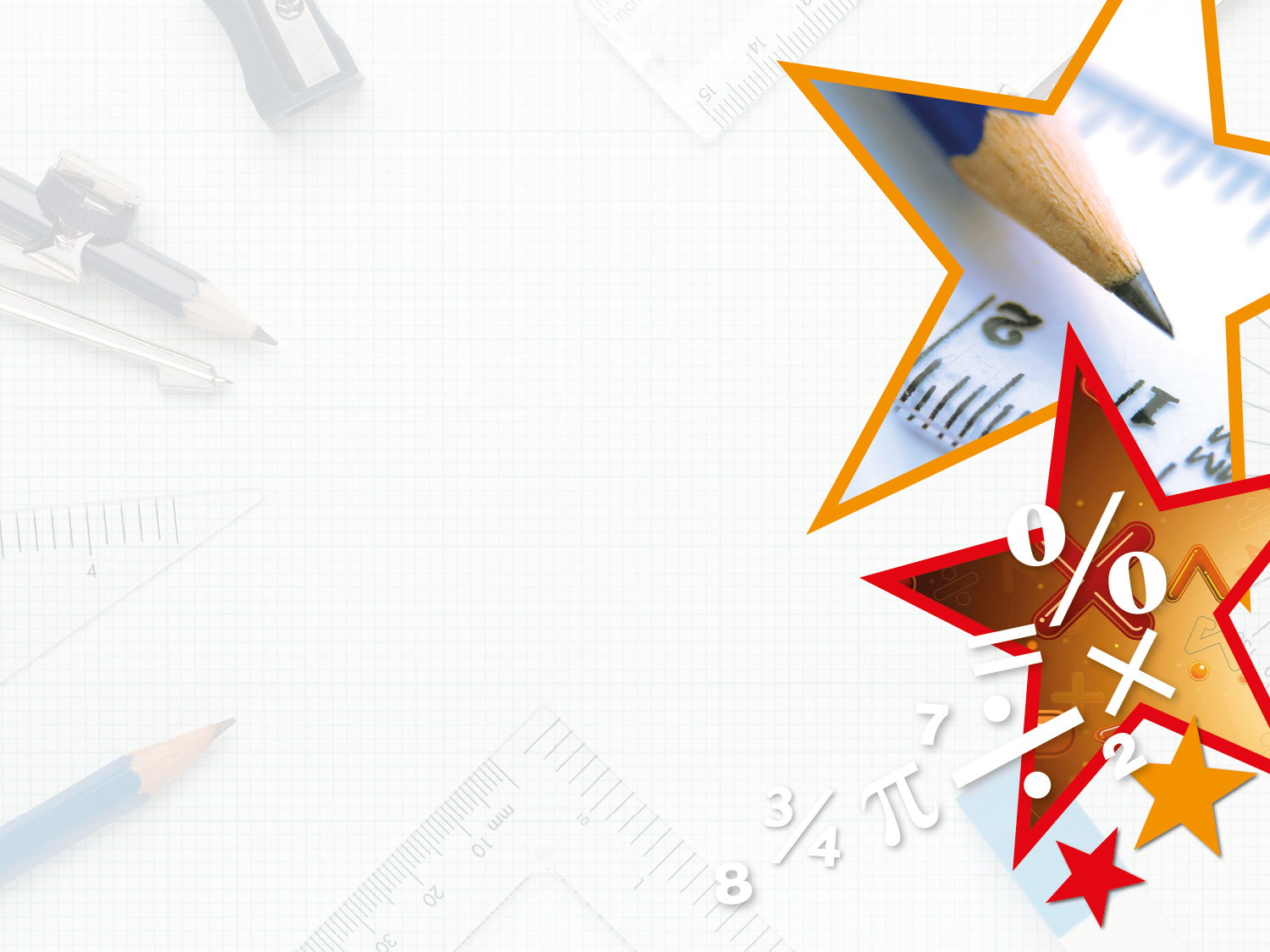 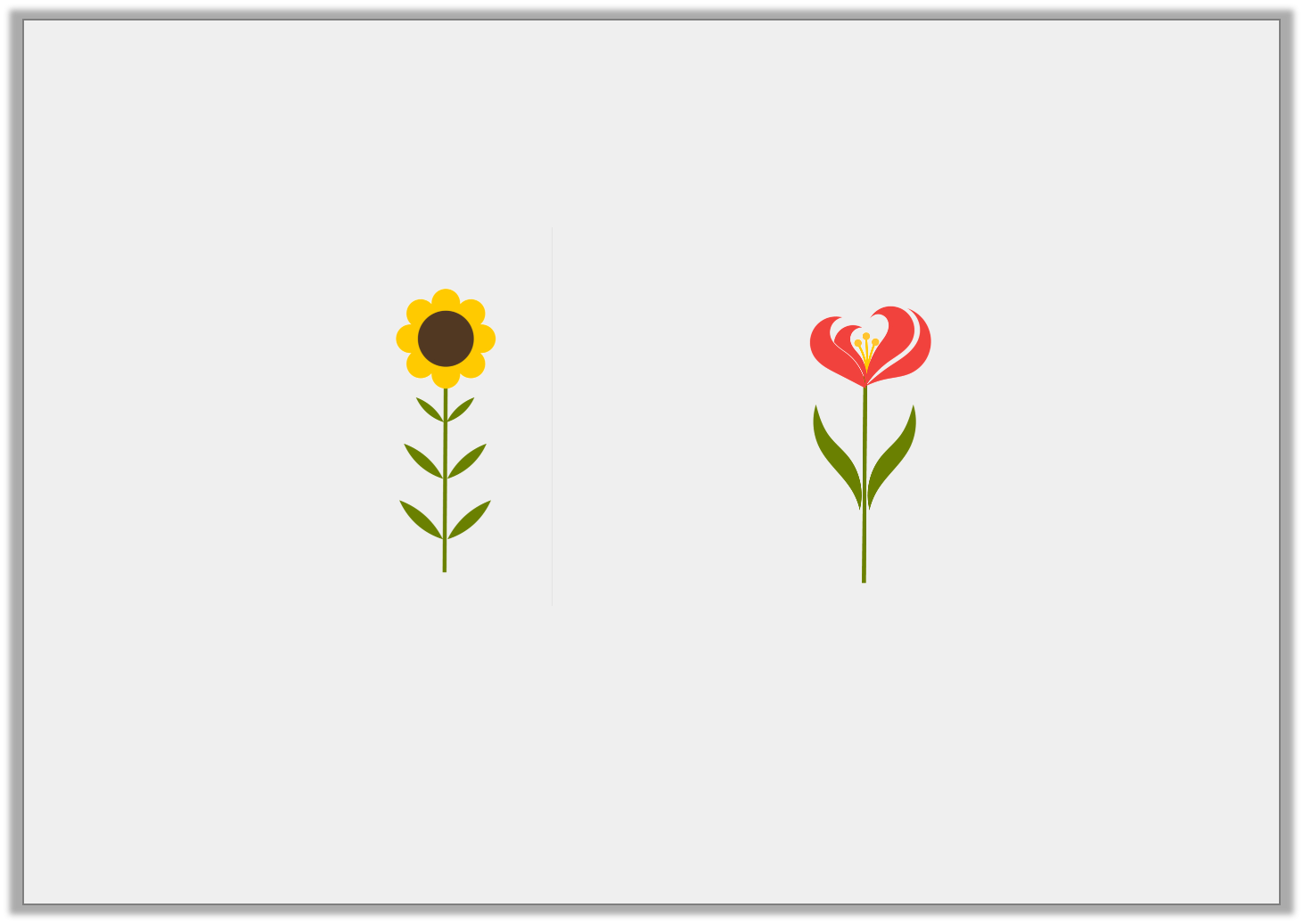 Problem Solving 2

Carice buys three sunflowers and two tulips. 
She pays with £10.












How much change will she receive?
Y4
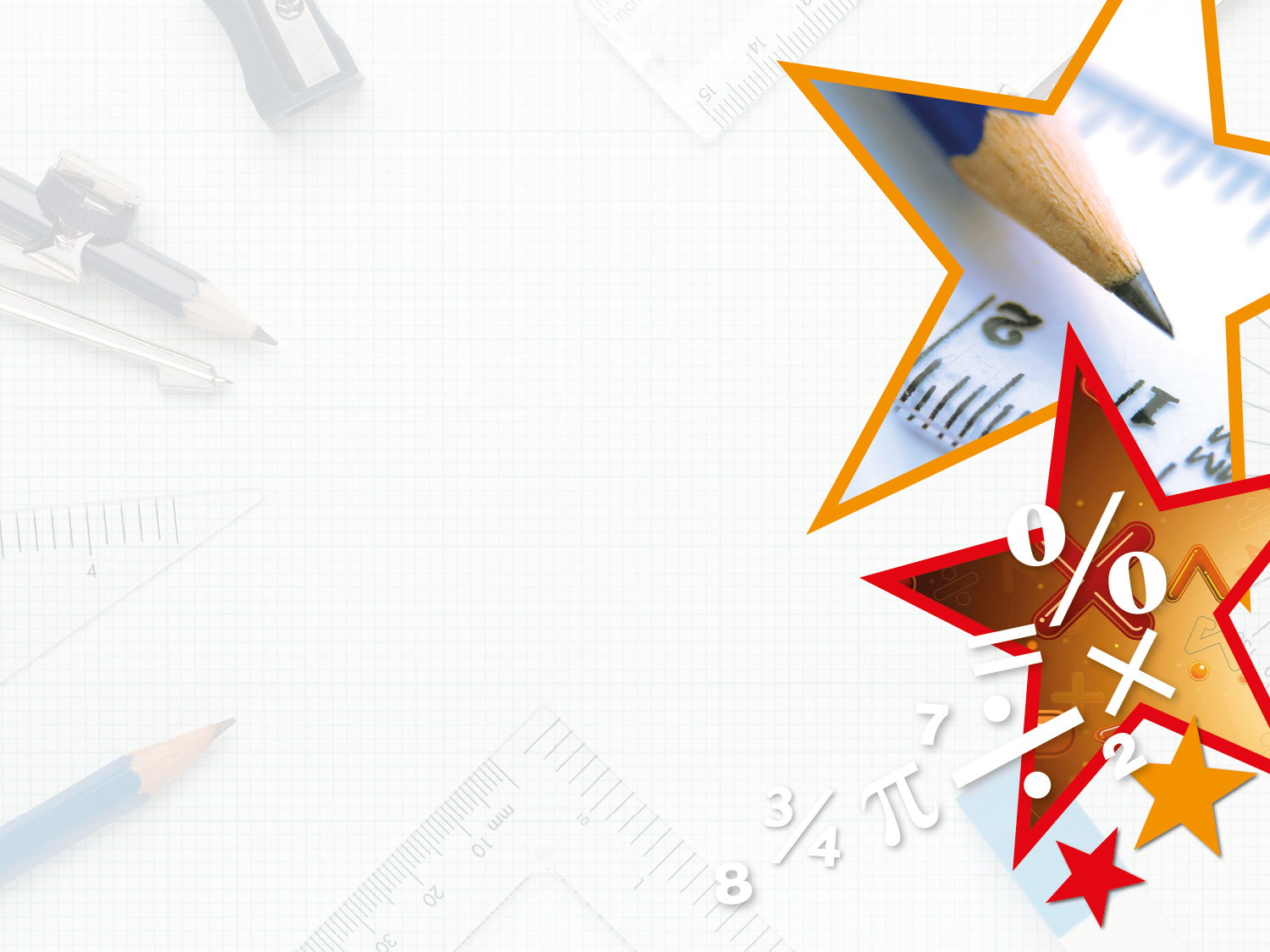 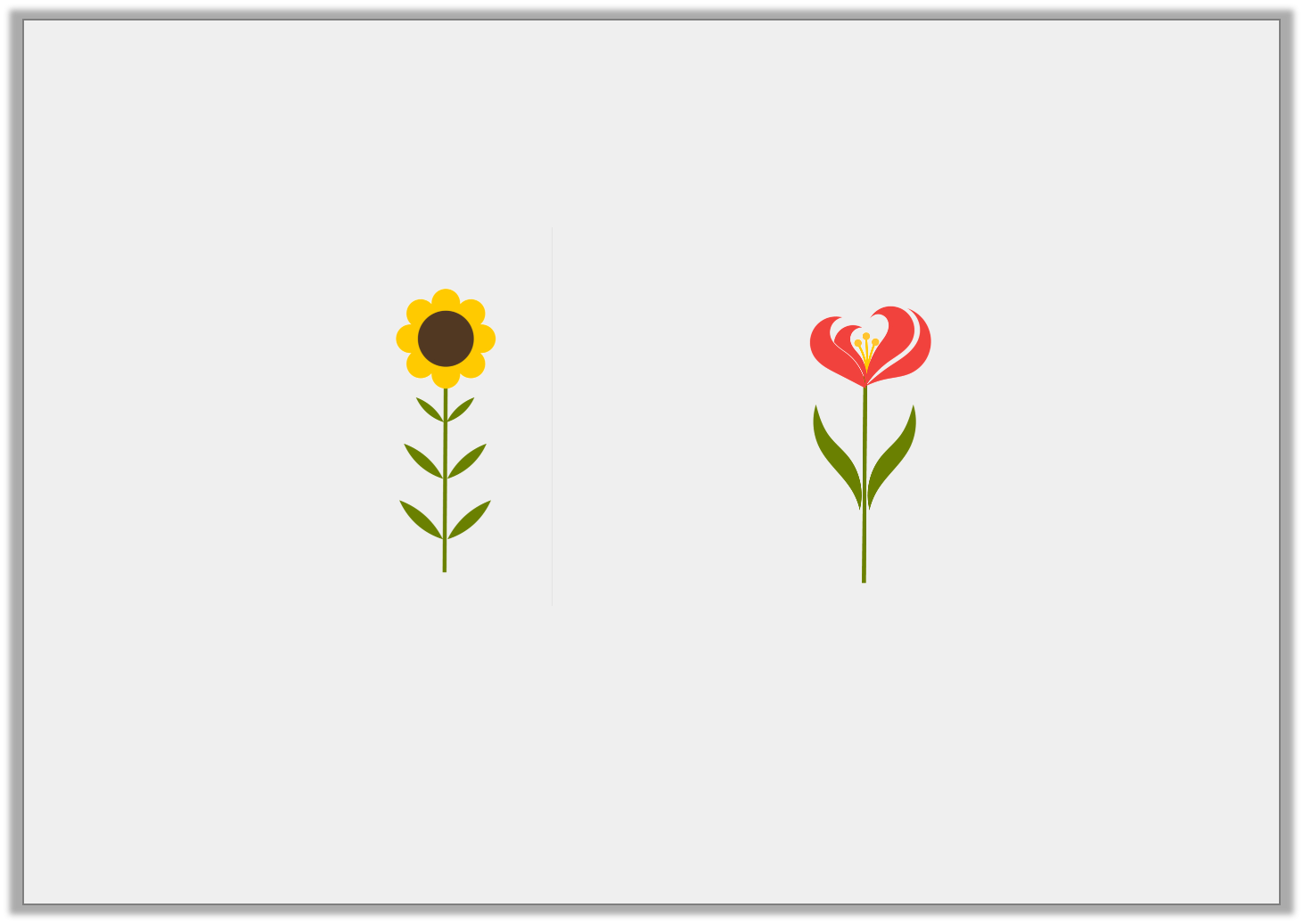 Problem Solving 2

Carice buys three sunflowers and two tulips. 
She pays with £10.












How much change will she receive?
50p
Y4